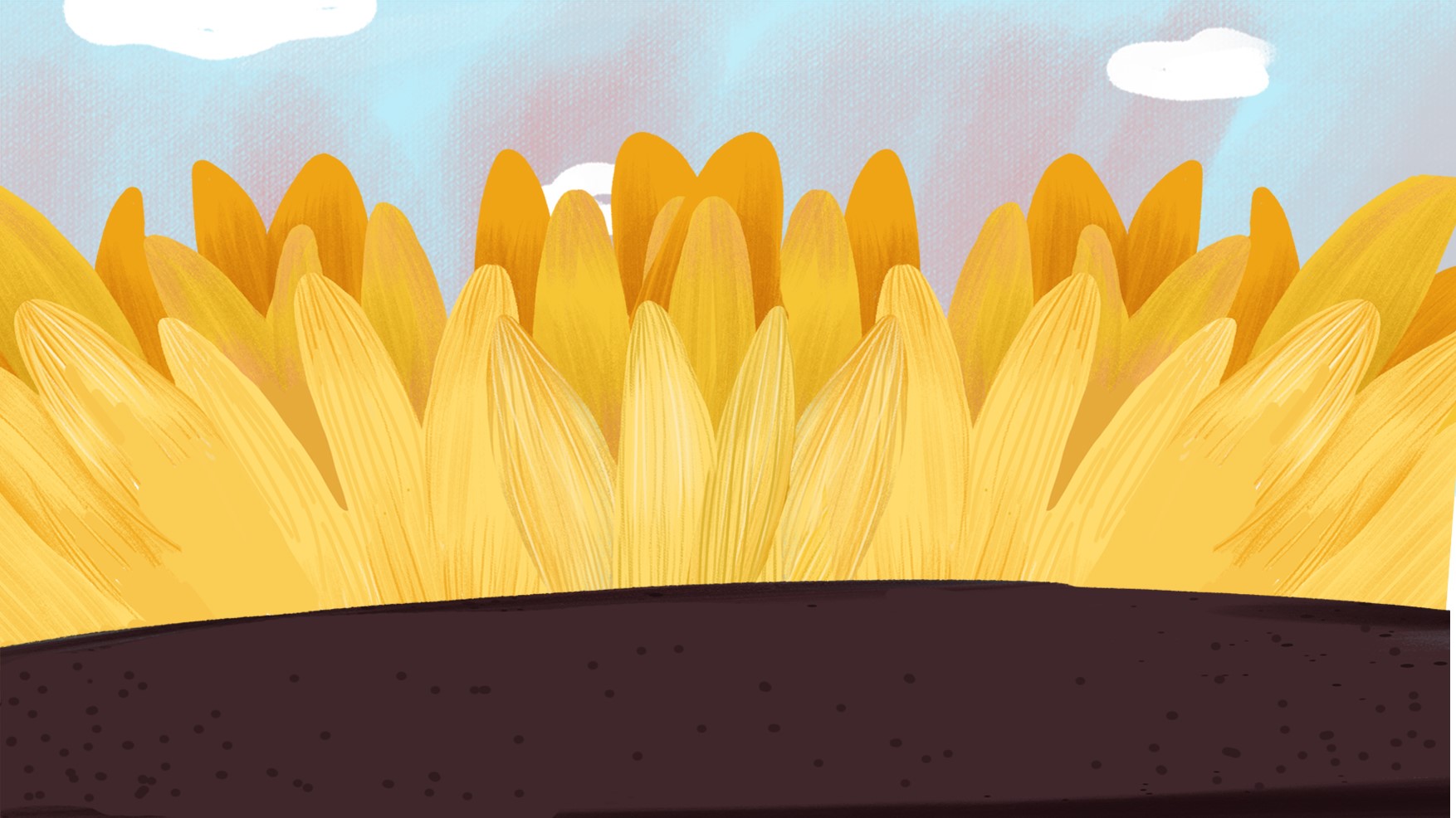 TẠM BIỆT
再见
小可爱
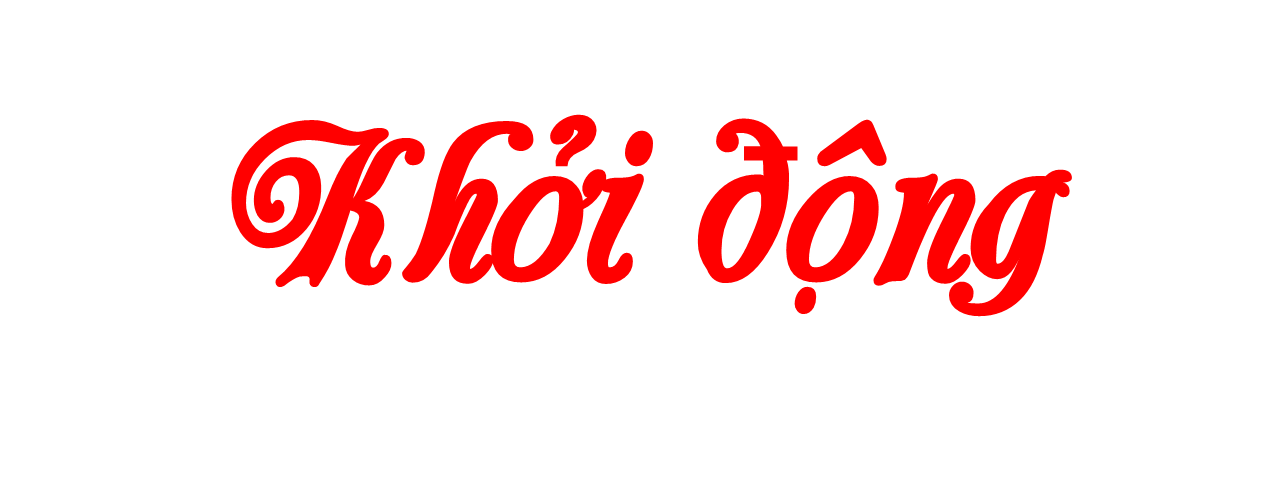 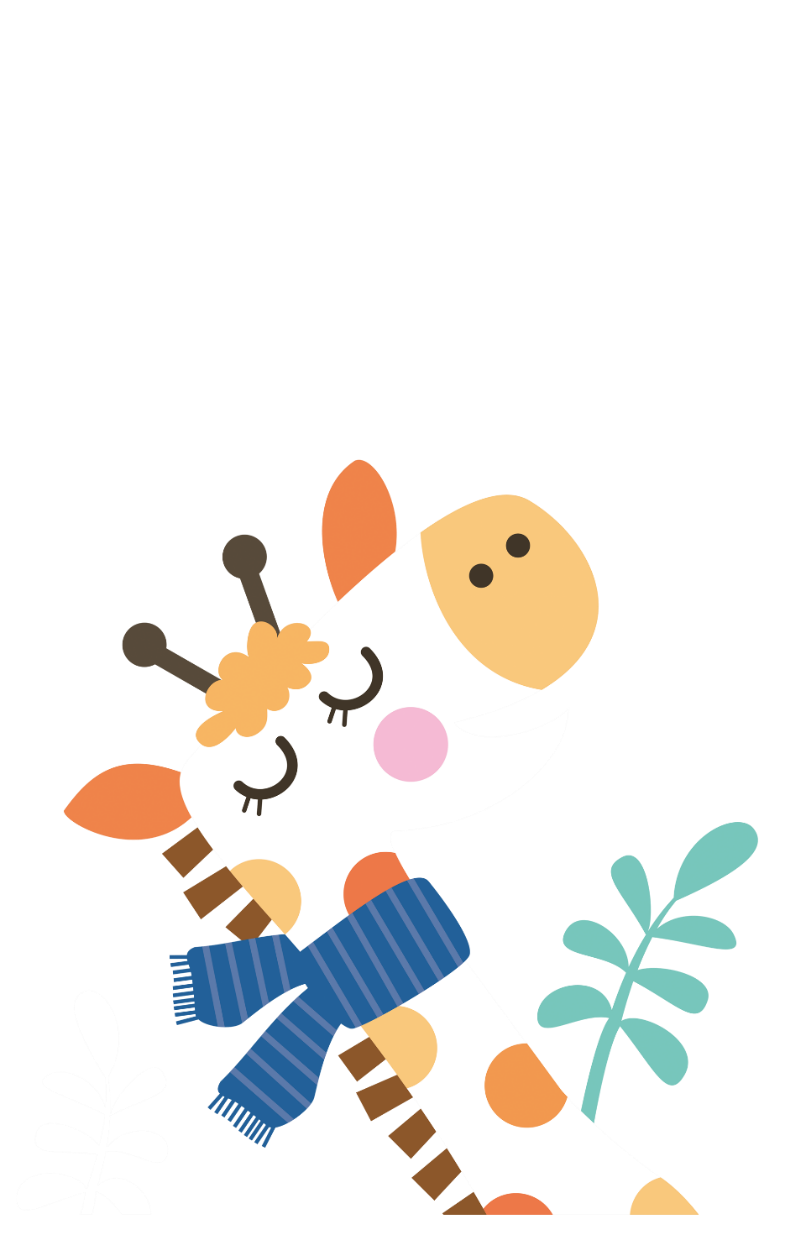 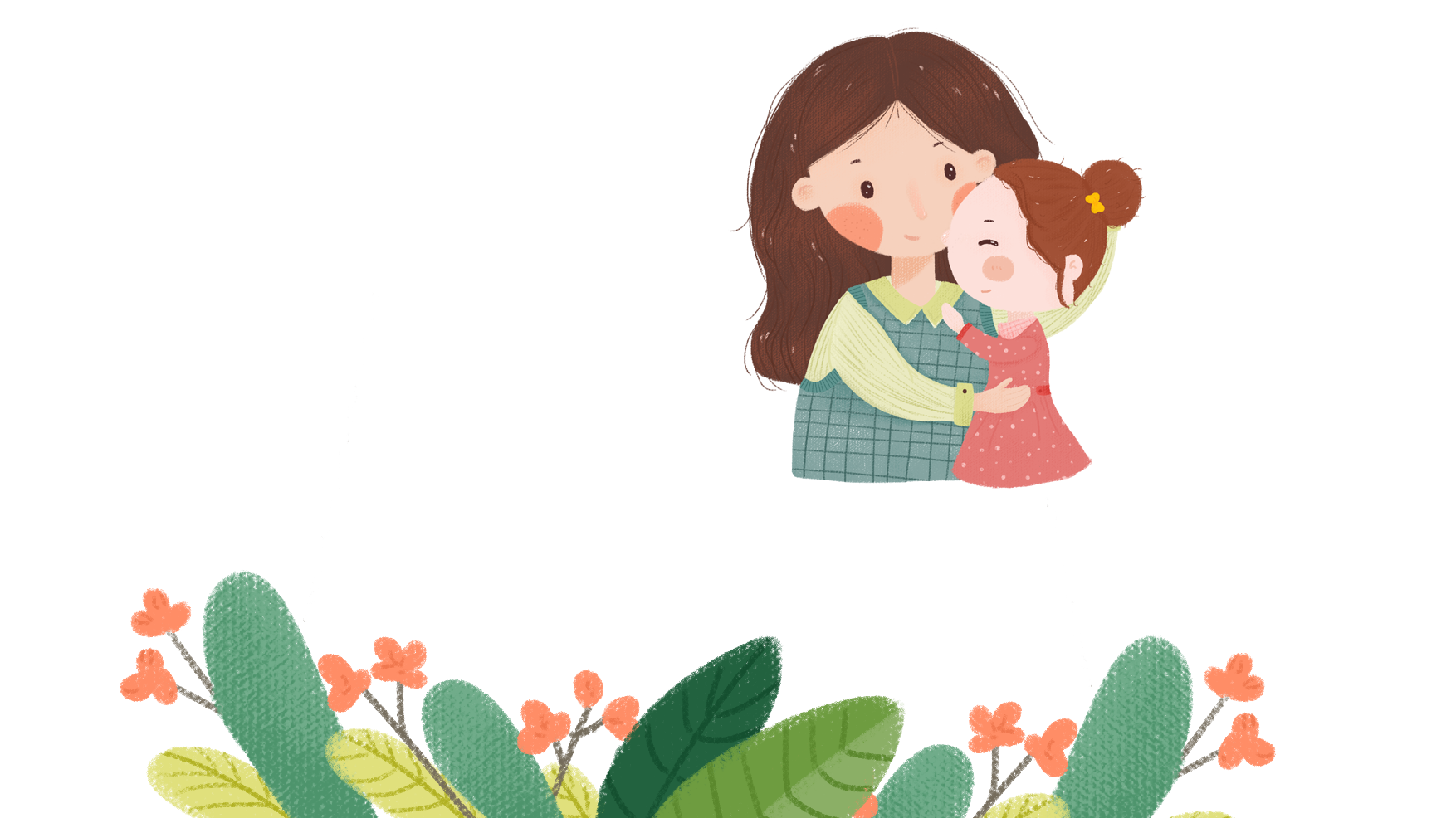 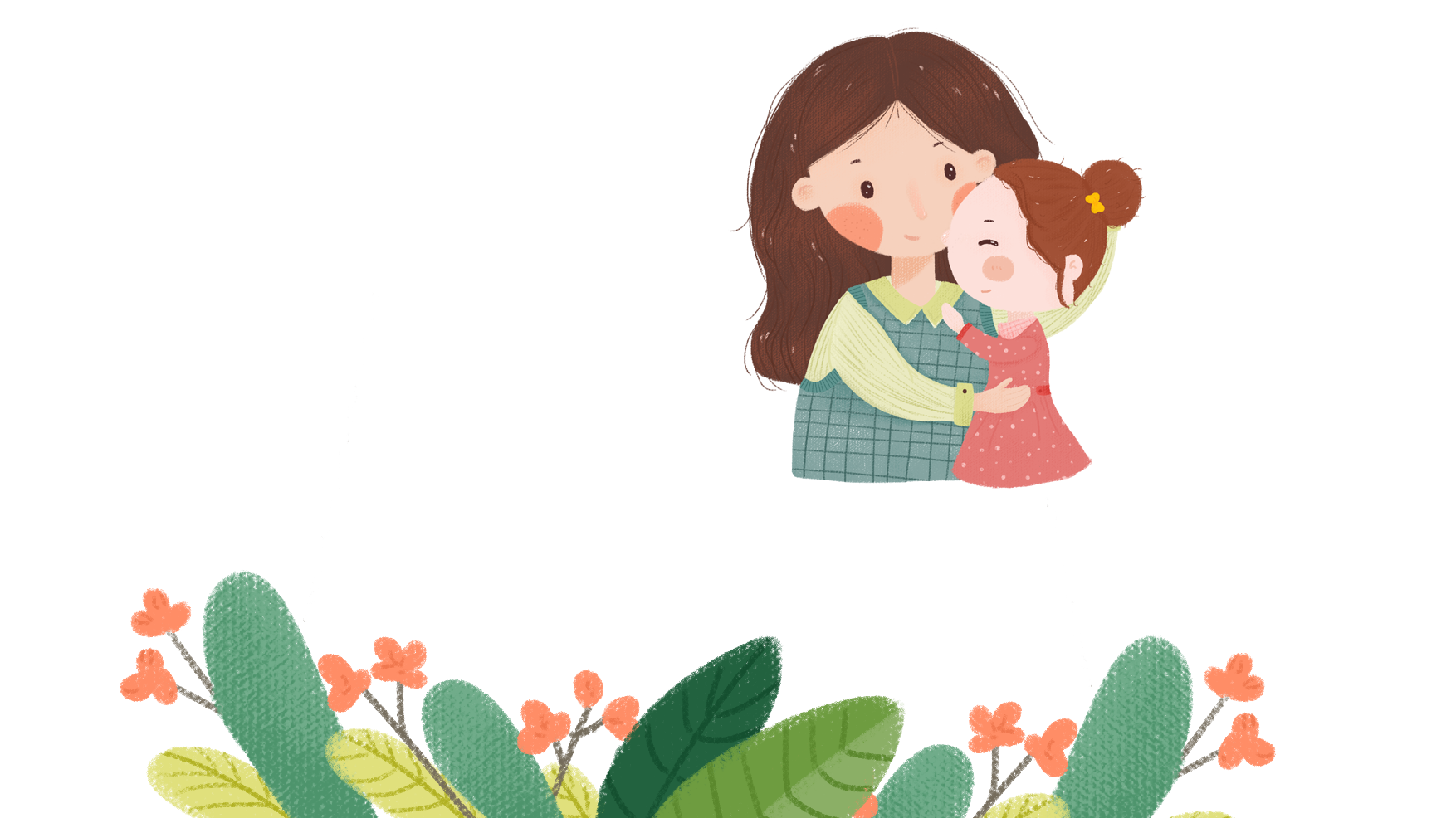 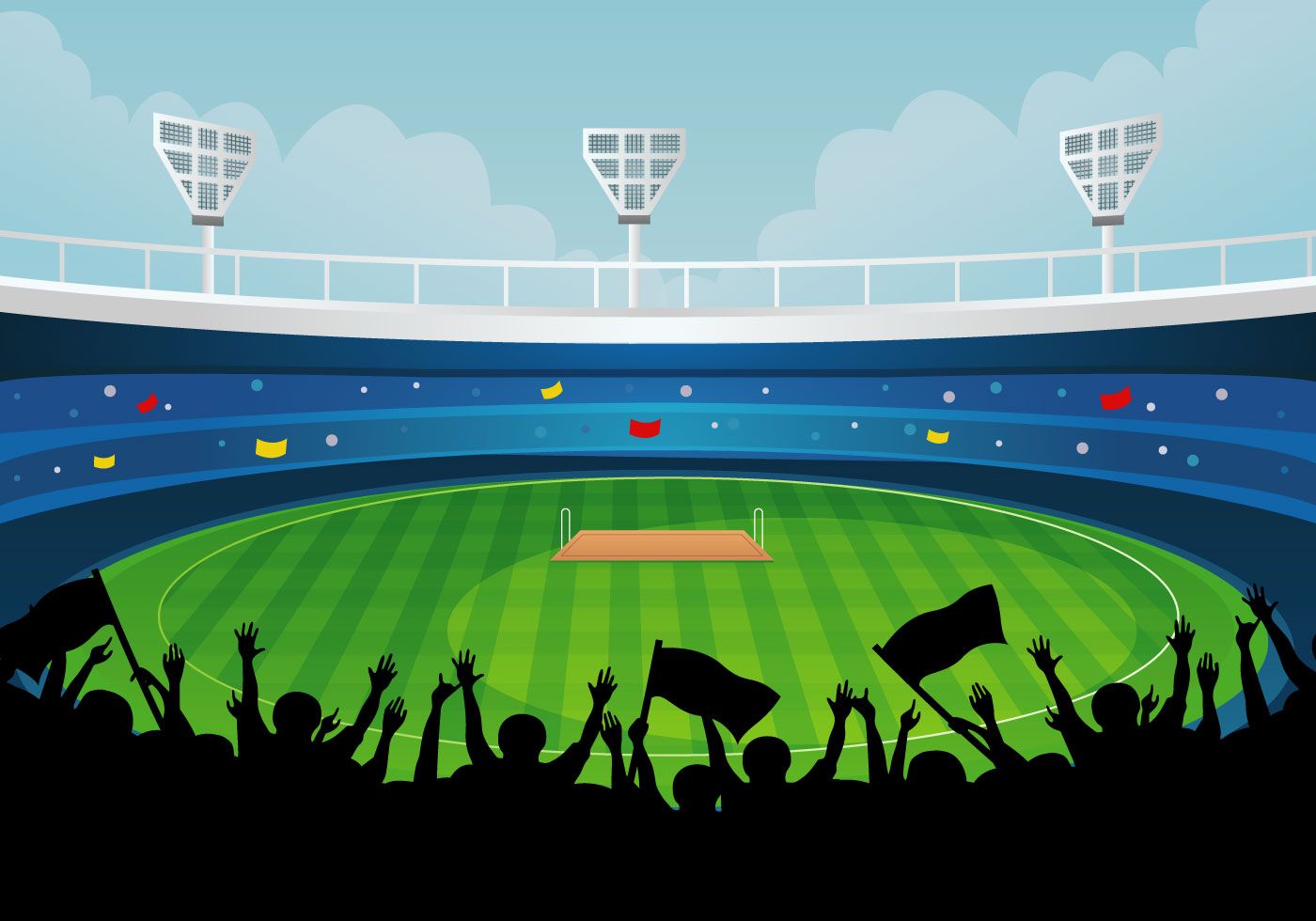 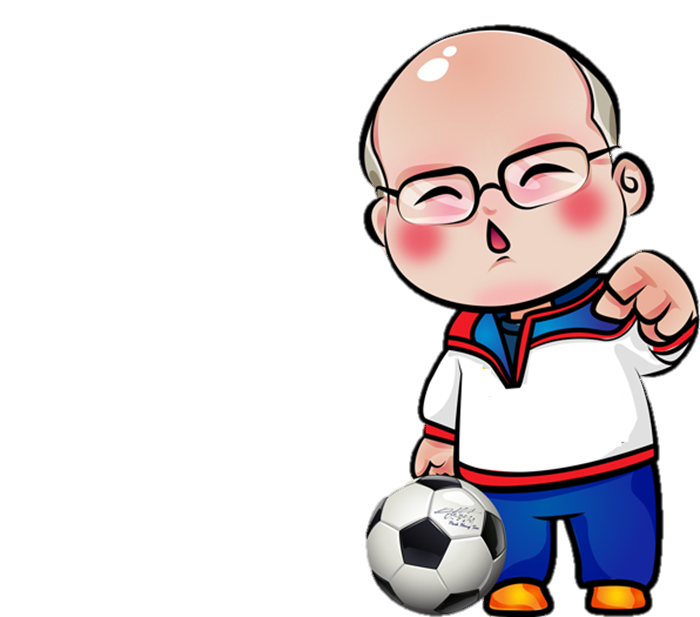 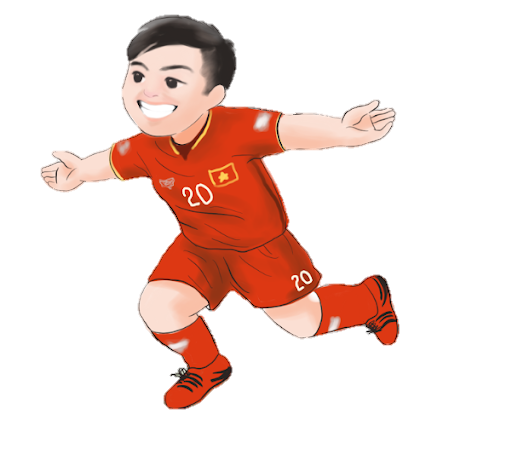 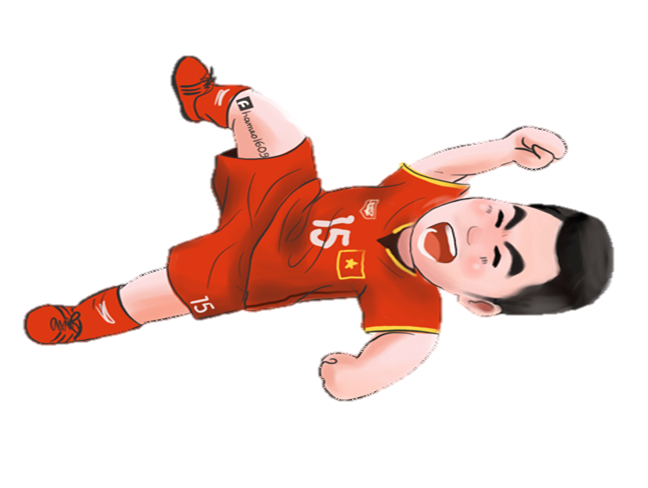 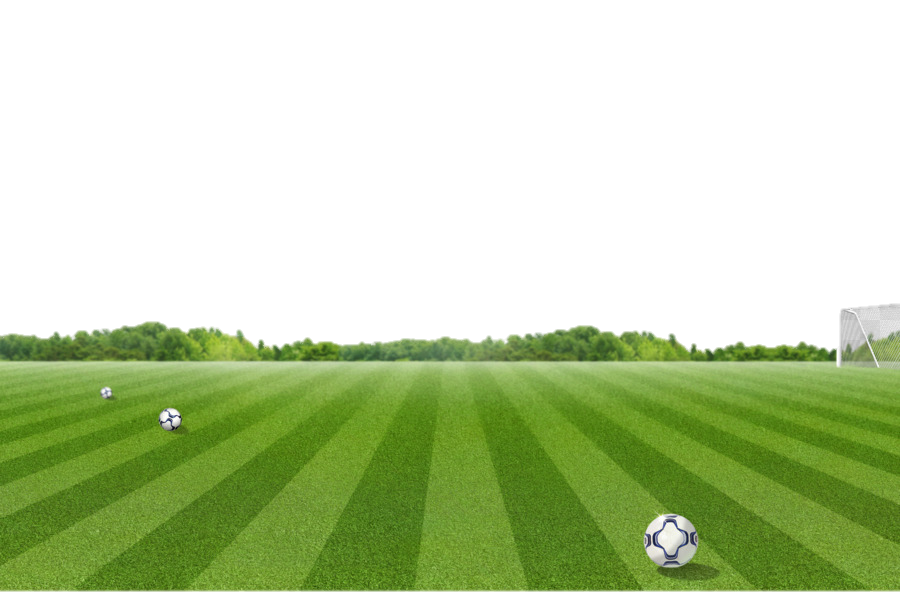 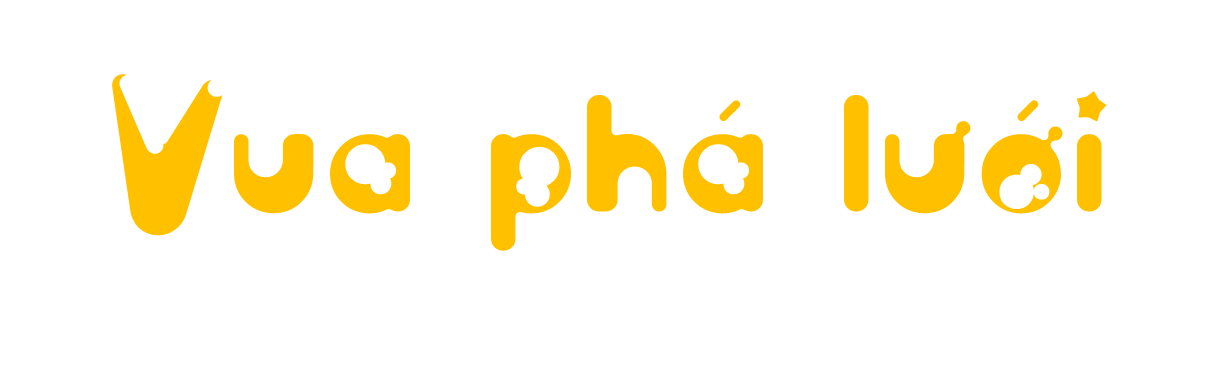 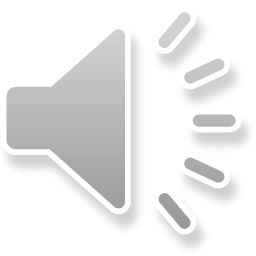 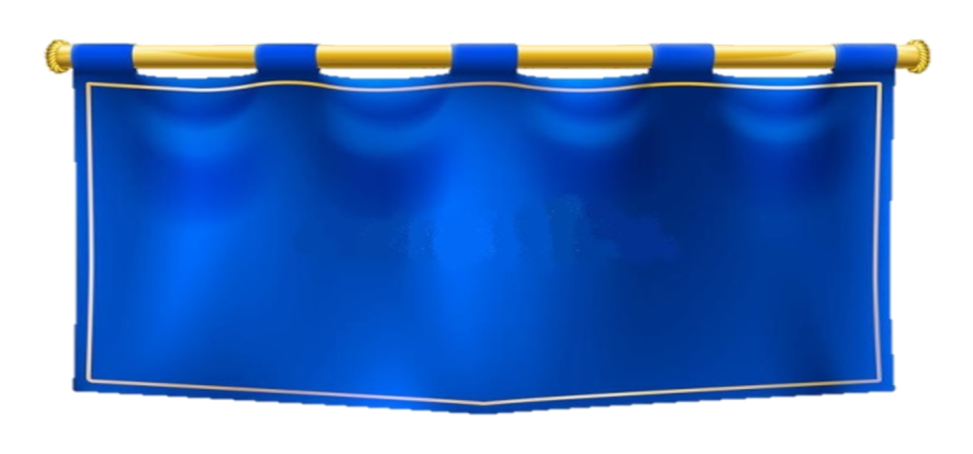 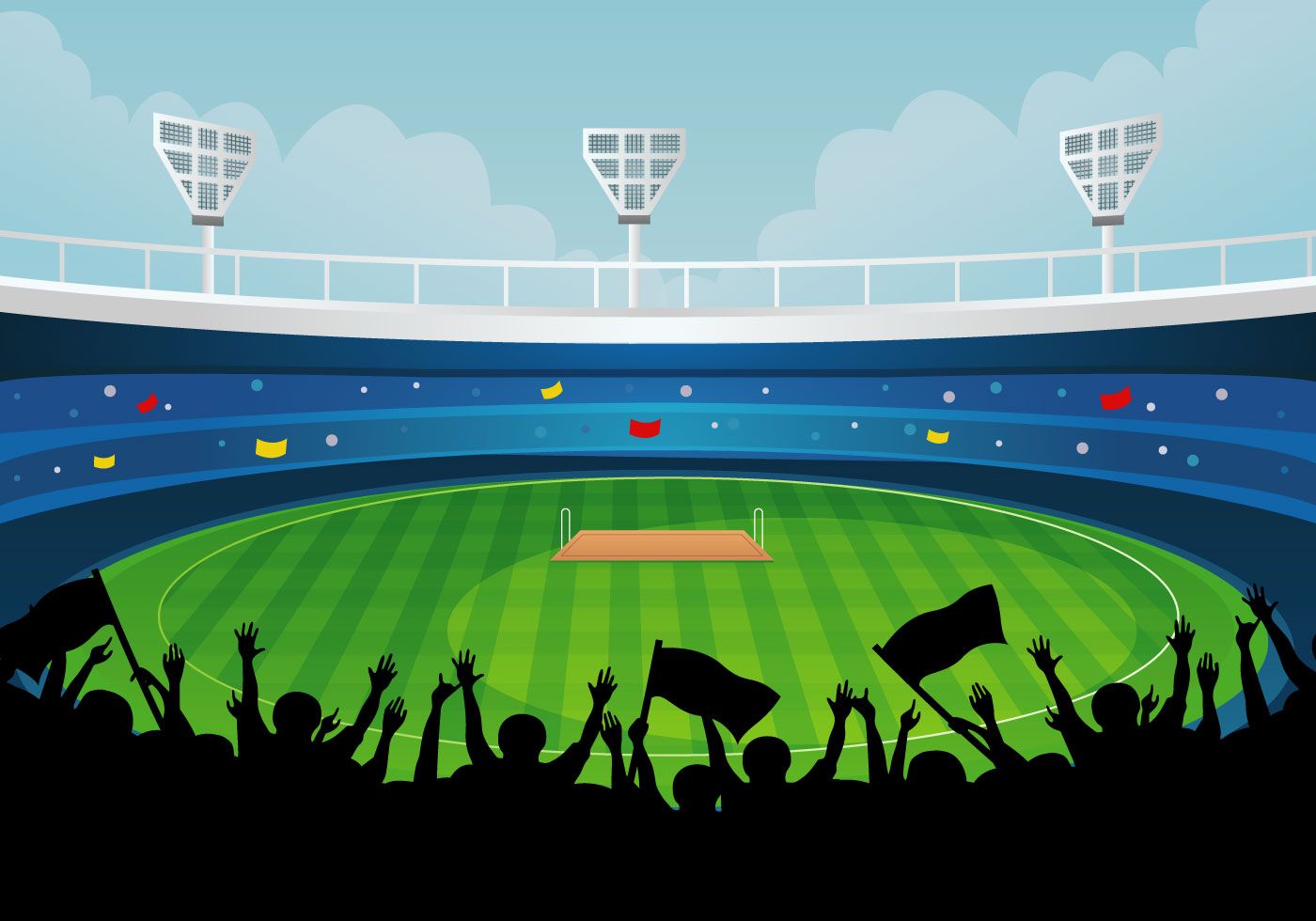 20 202 : 2 = ?
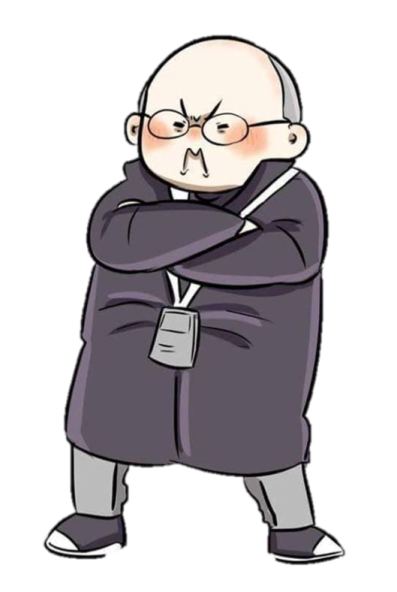 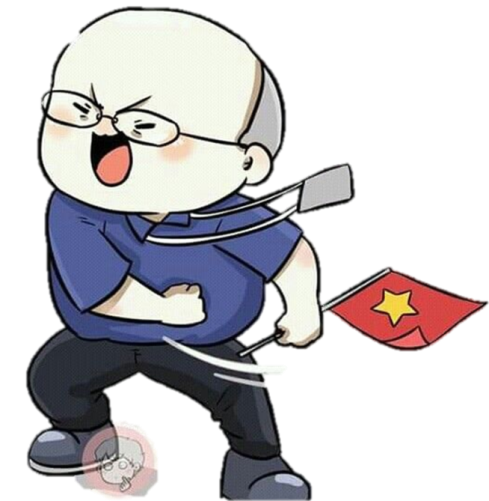 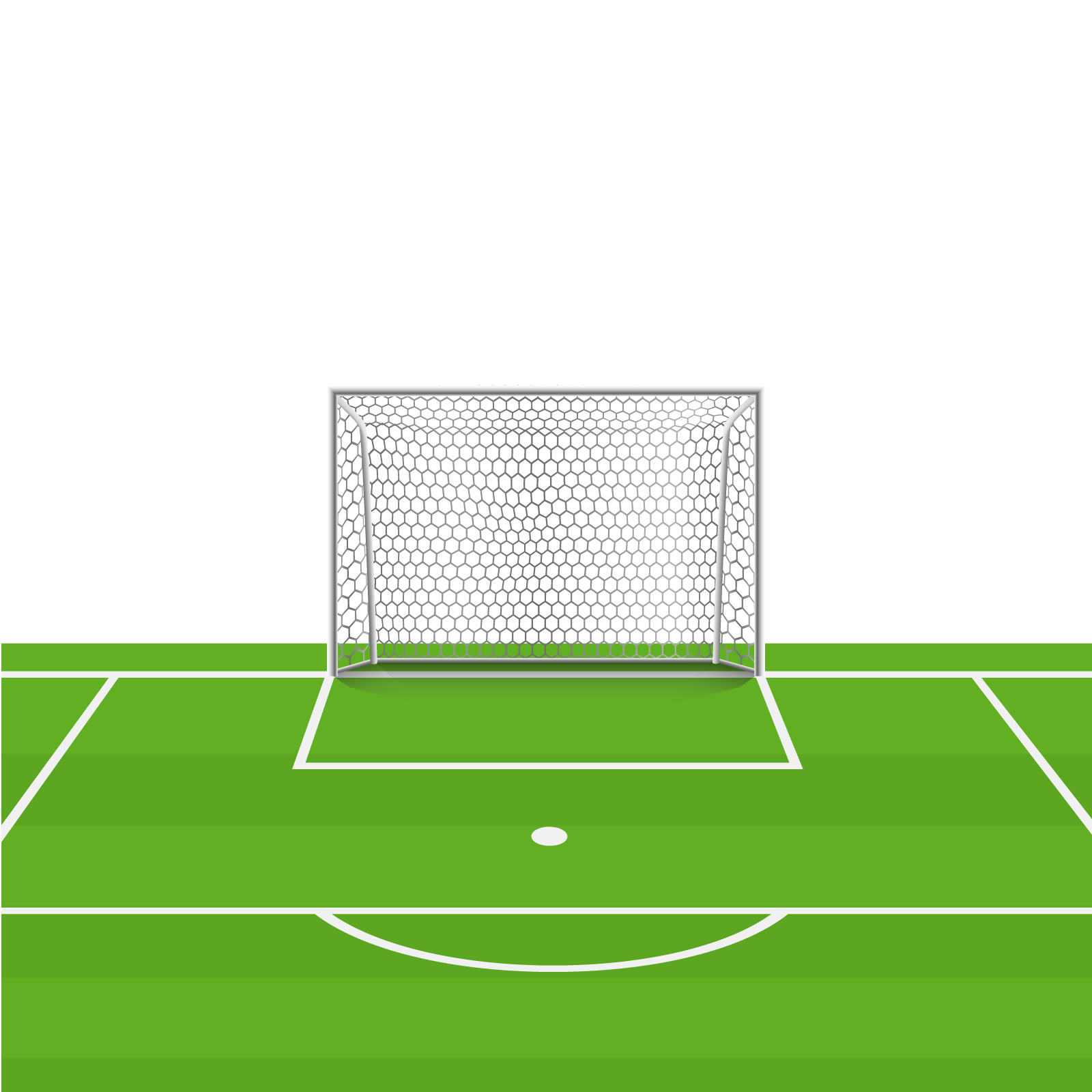 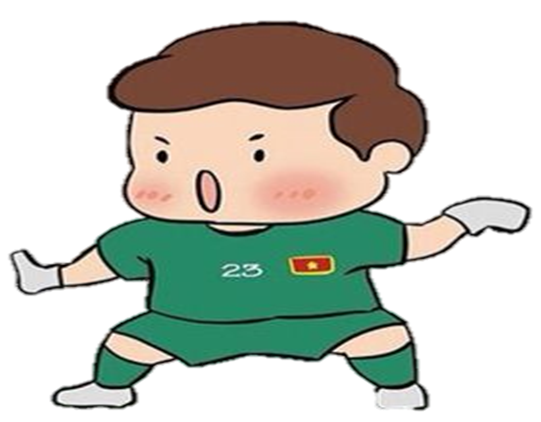 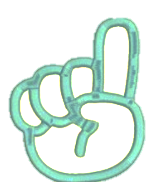 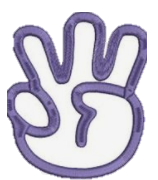 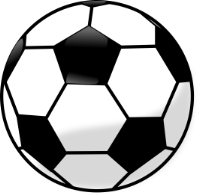 10 010
10 100
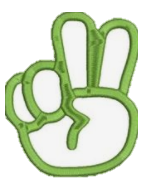 10 101
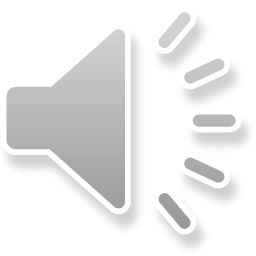 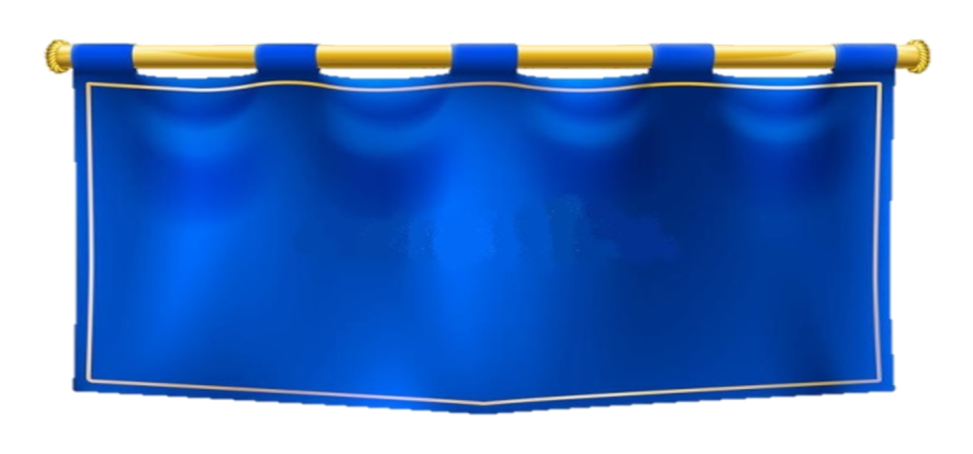 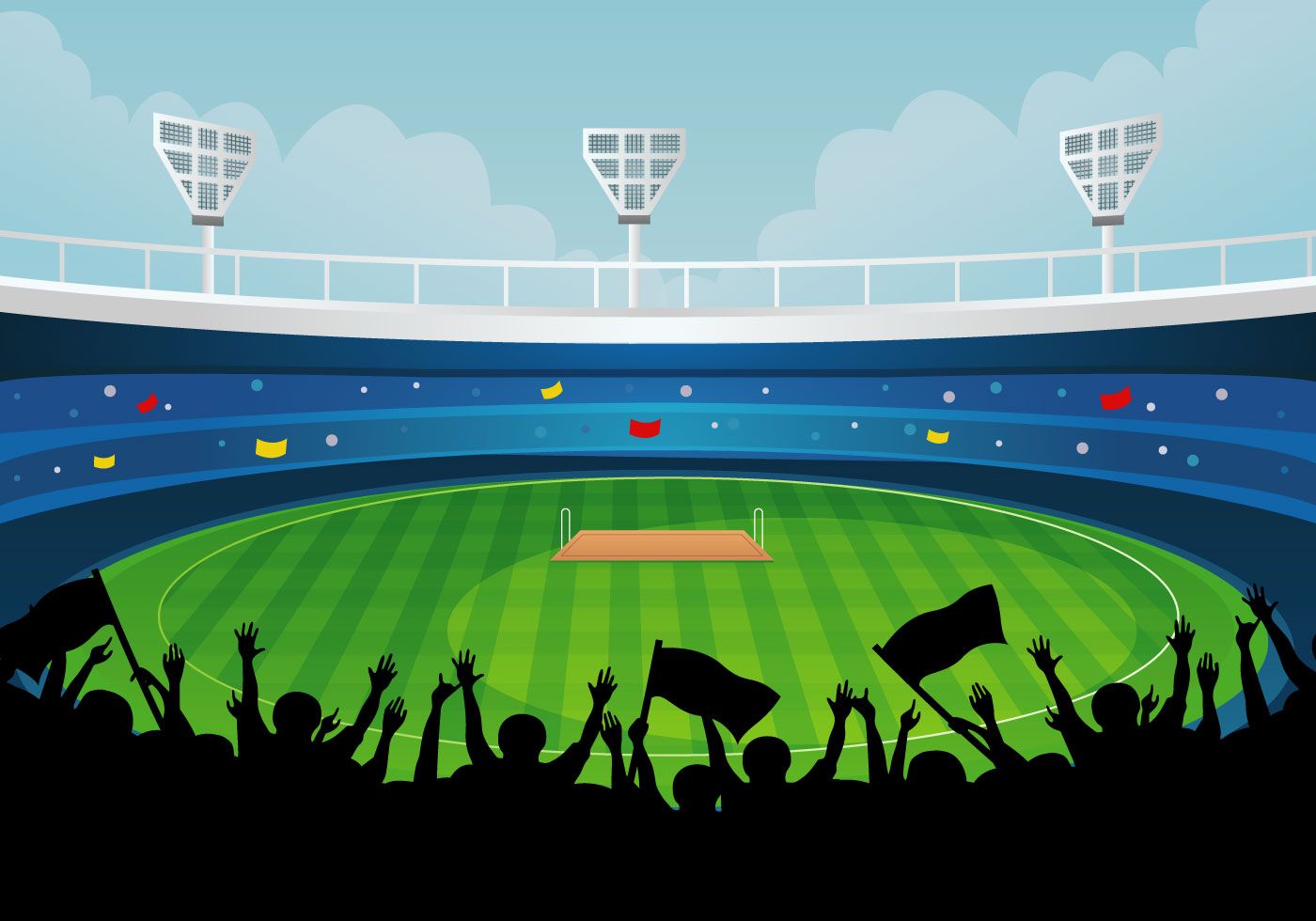 35 555 : 5 = ?
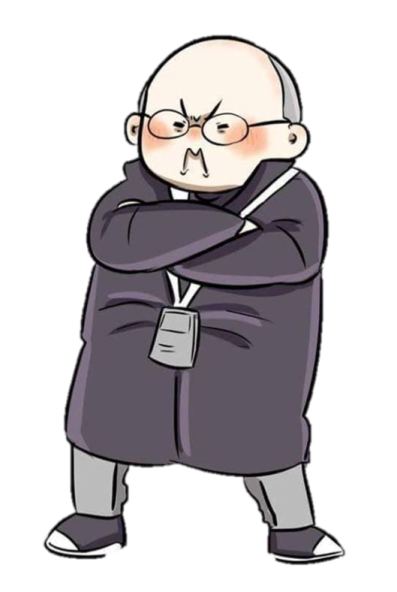 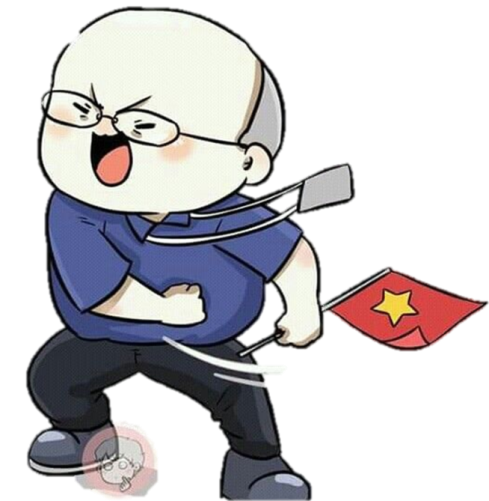 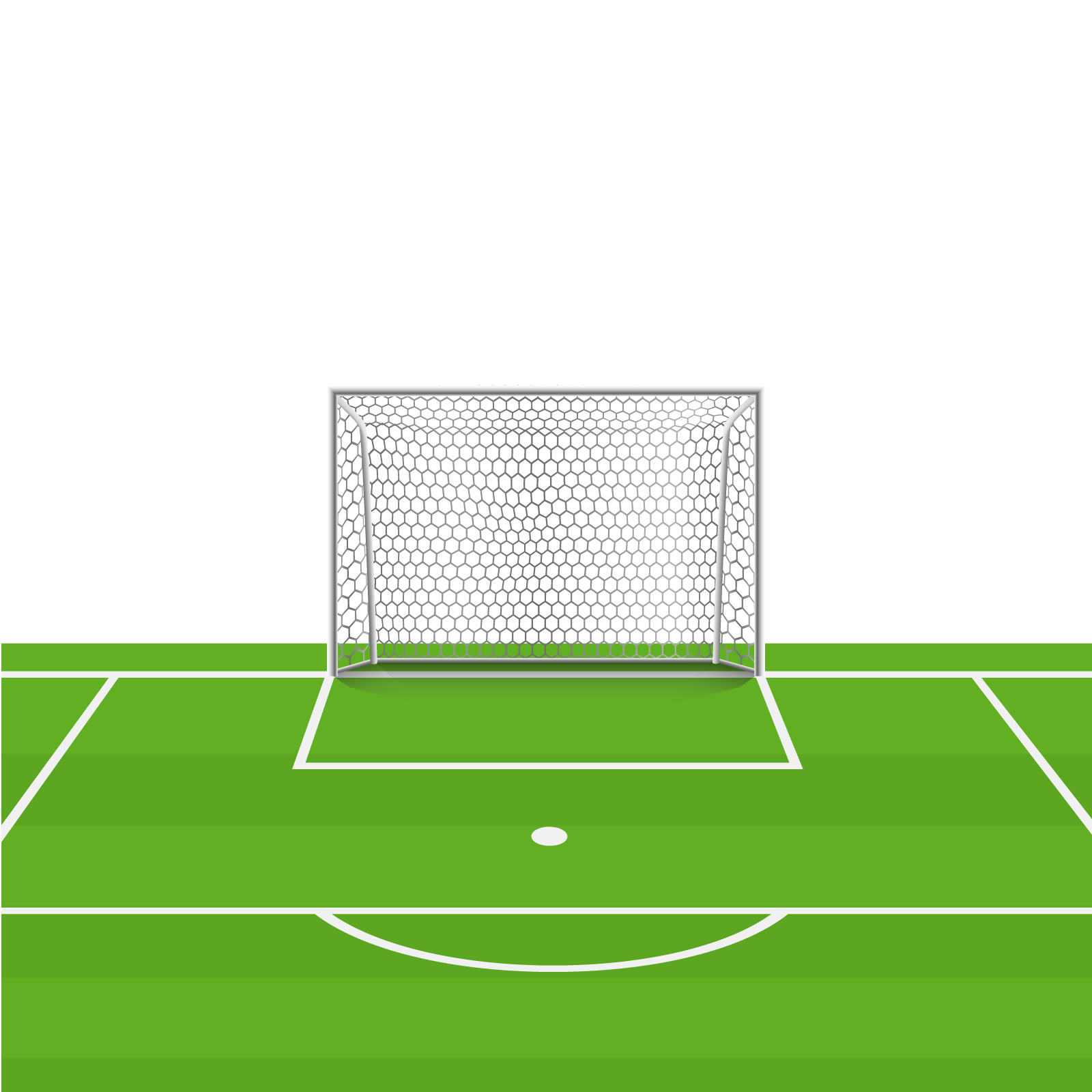 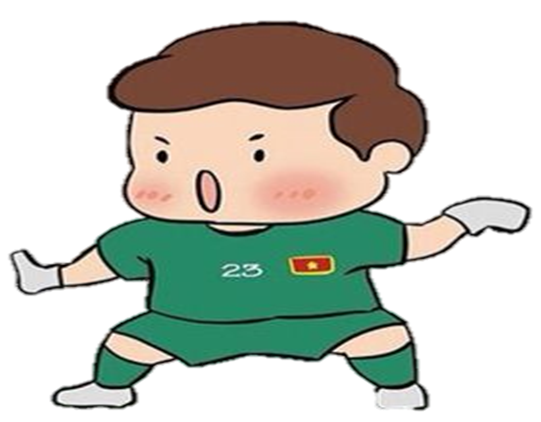 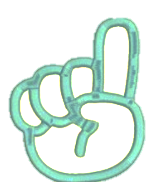 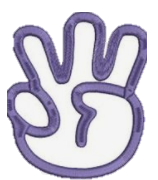 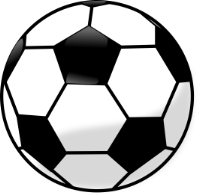 7 111
7 777
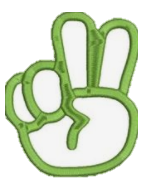 7 101
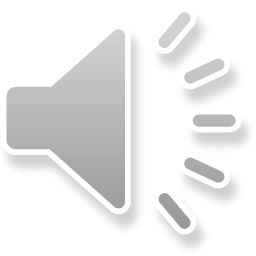 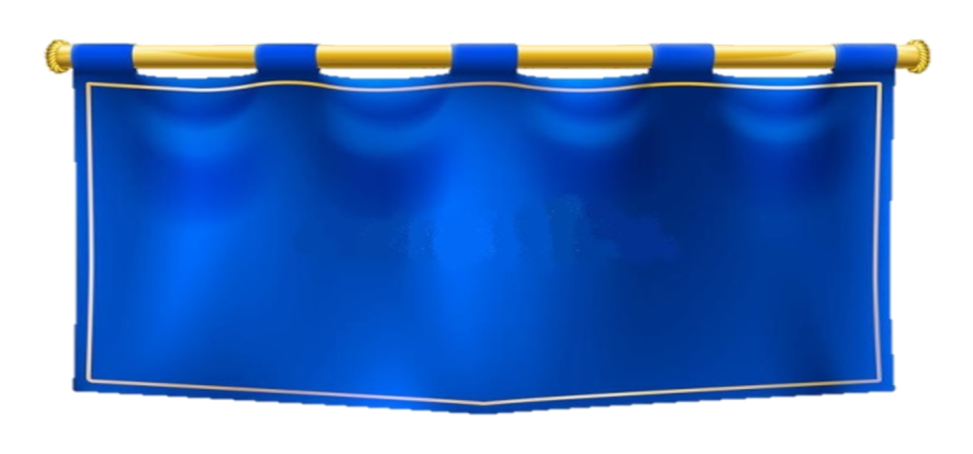 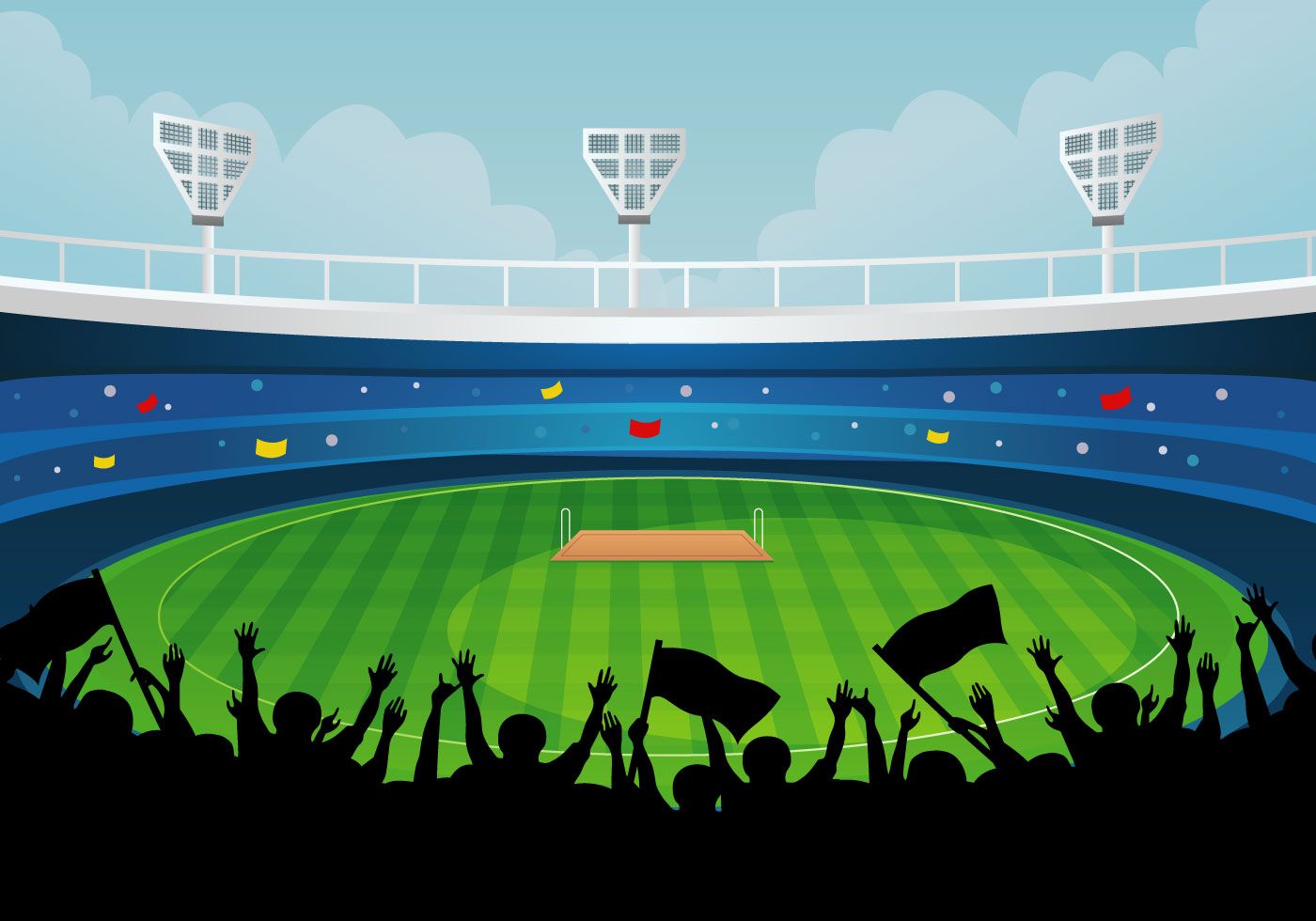 84 844 : 4 = ?
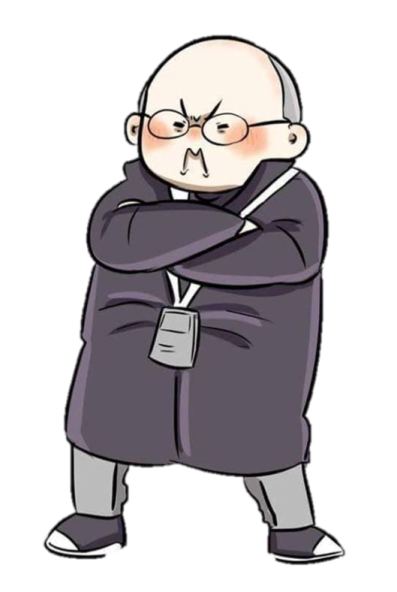 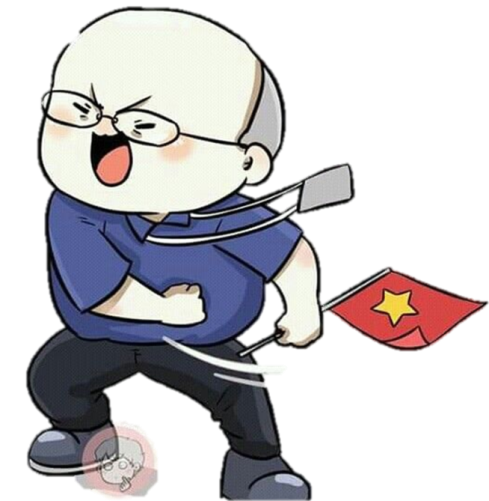 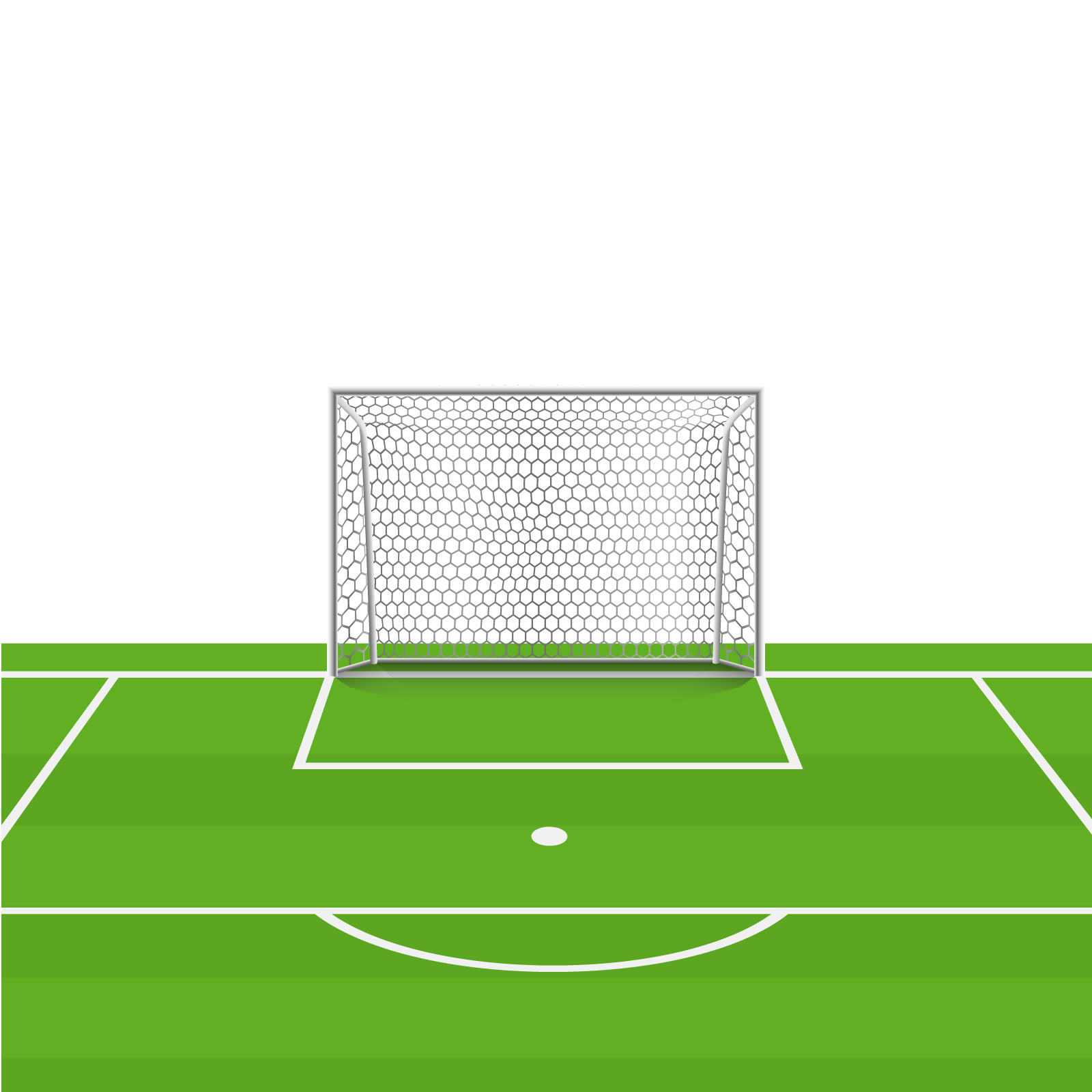 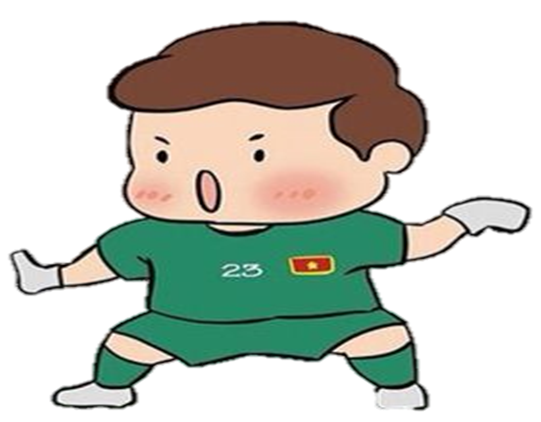 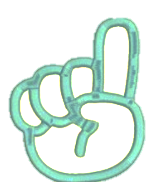 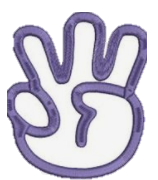 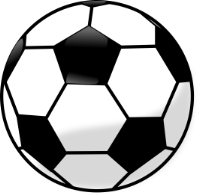 21 111
21 221
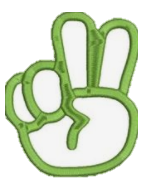 21 211
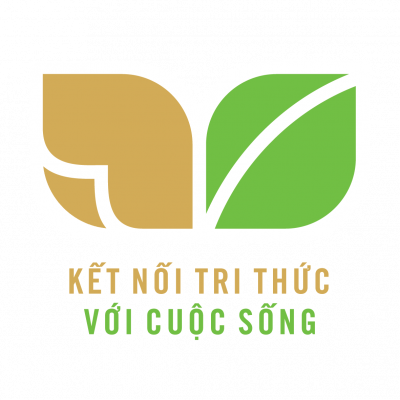 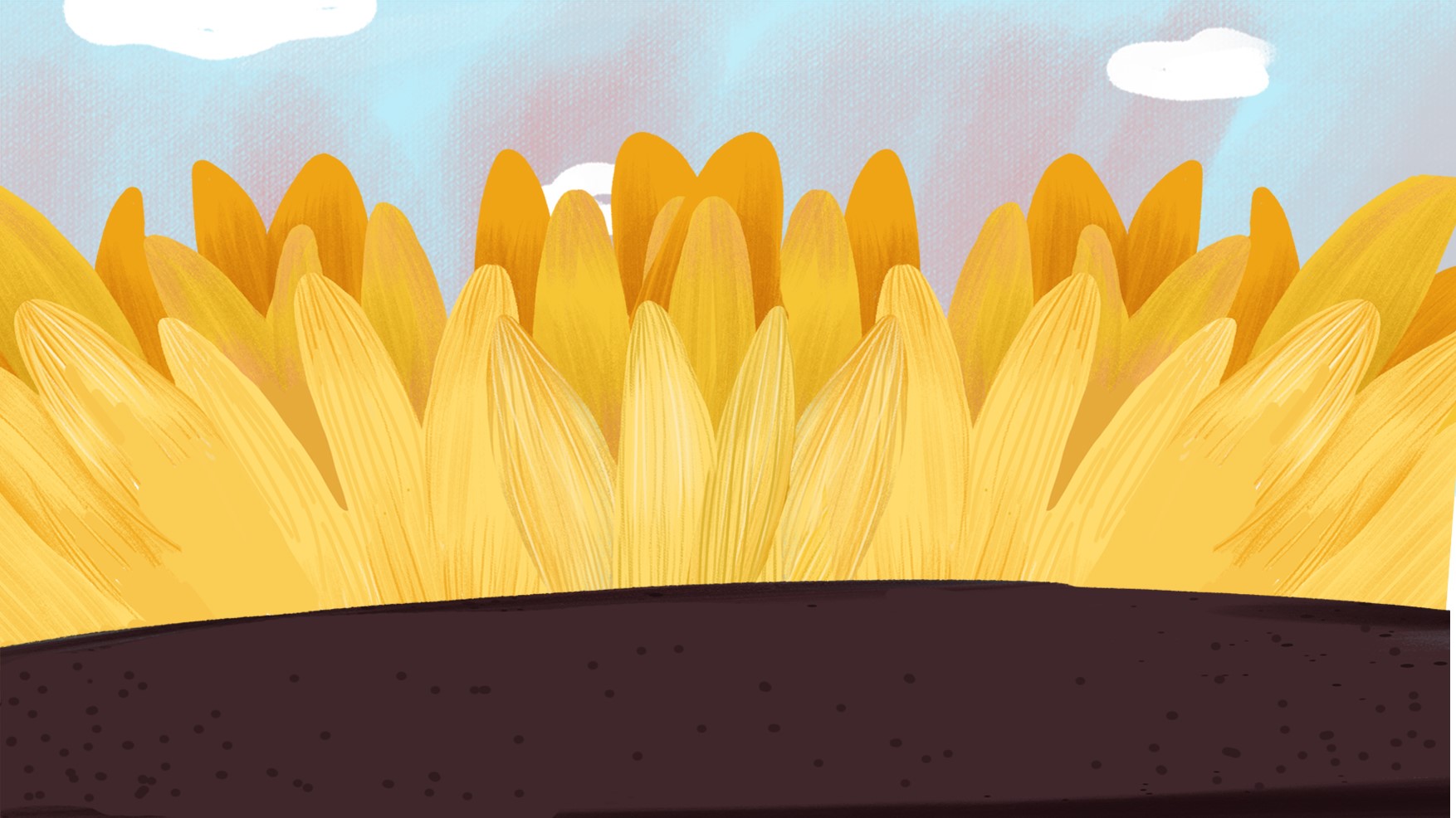 Bài 71: CHIA SỐ CÓ NĂM CHỮ SỐ CHO SỐ CÓ MỘT CHỮ SỐ
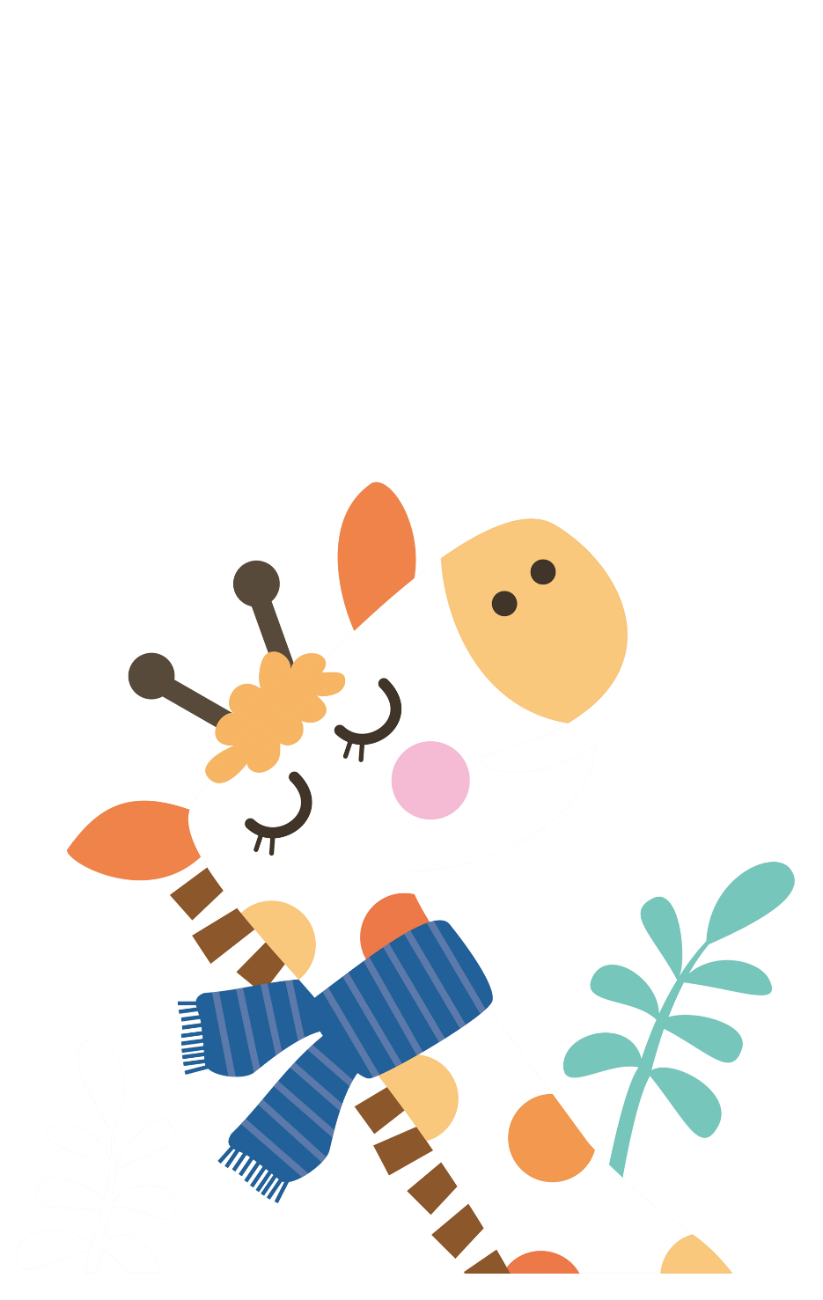 (Tiết 2)
TOÁN 3
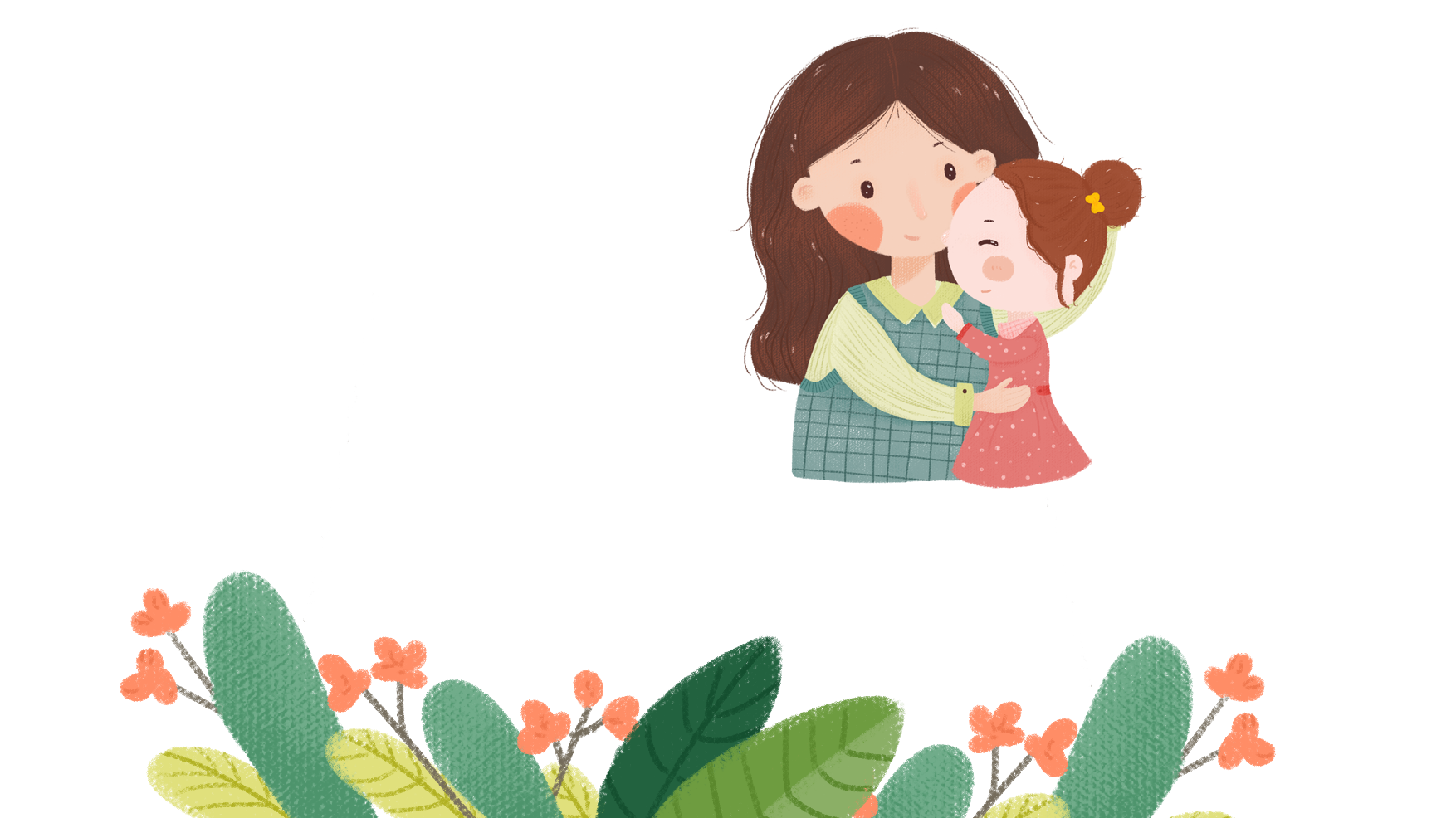 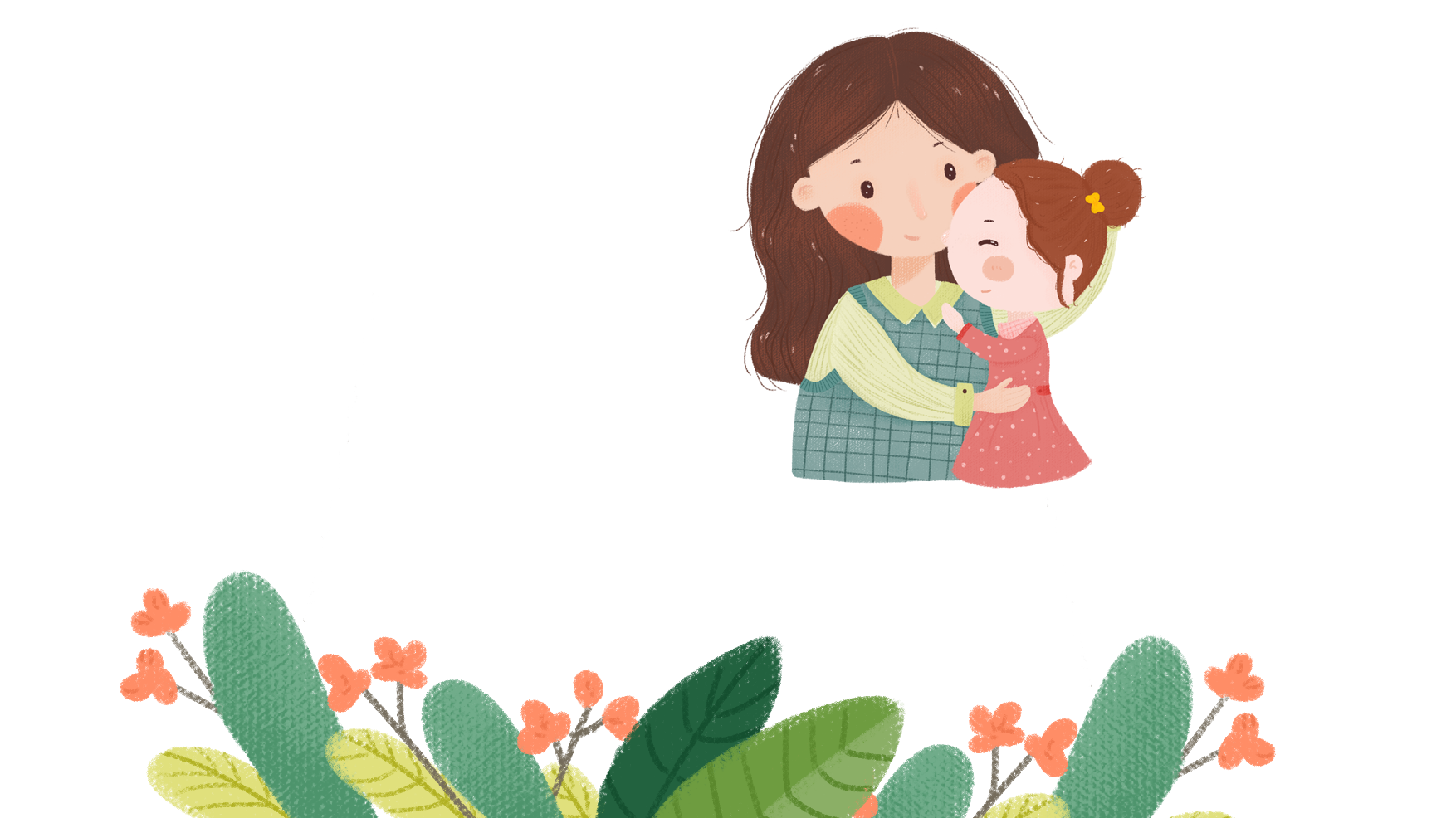 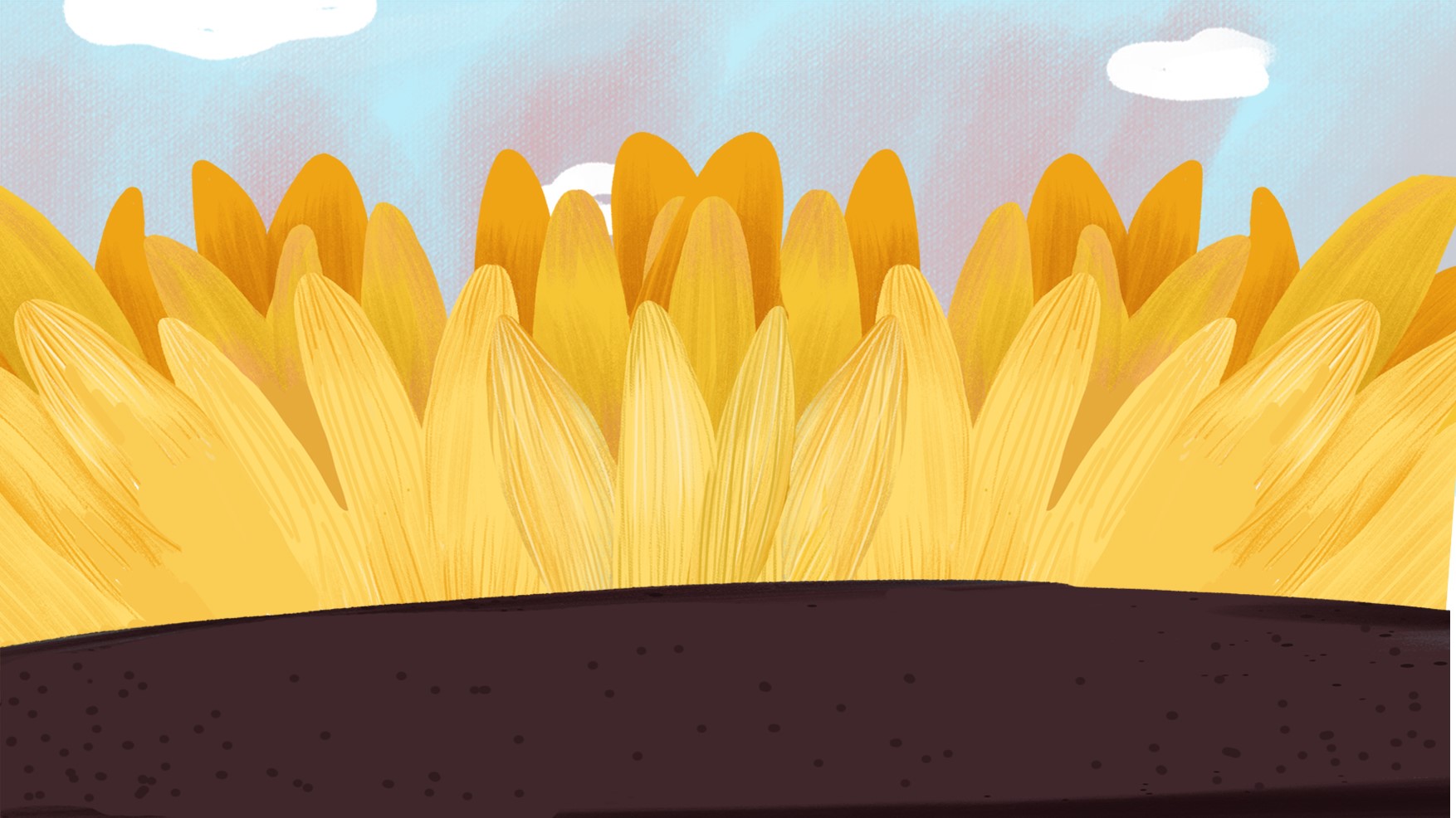 TẠM BIỆT
Yêu cầu cần đạt
Biết và thực hiện được phép chia số có năm chữ số cho số có một chữ số (trường hợp chia có dư)
Thực hiện được tính nhẩm trong trường hợp đơn giản.
Vận dụng thực hành vào giải một số bài tập, bài toán có lời văn (hai bước tính) liên quan đến phép chia số có năm chữ số cho số có một chữ số.
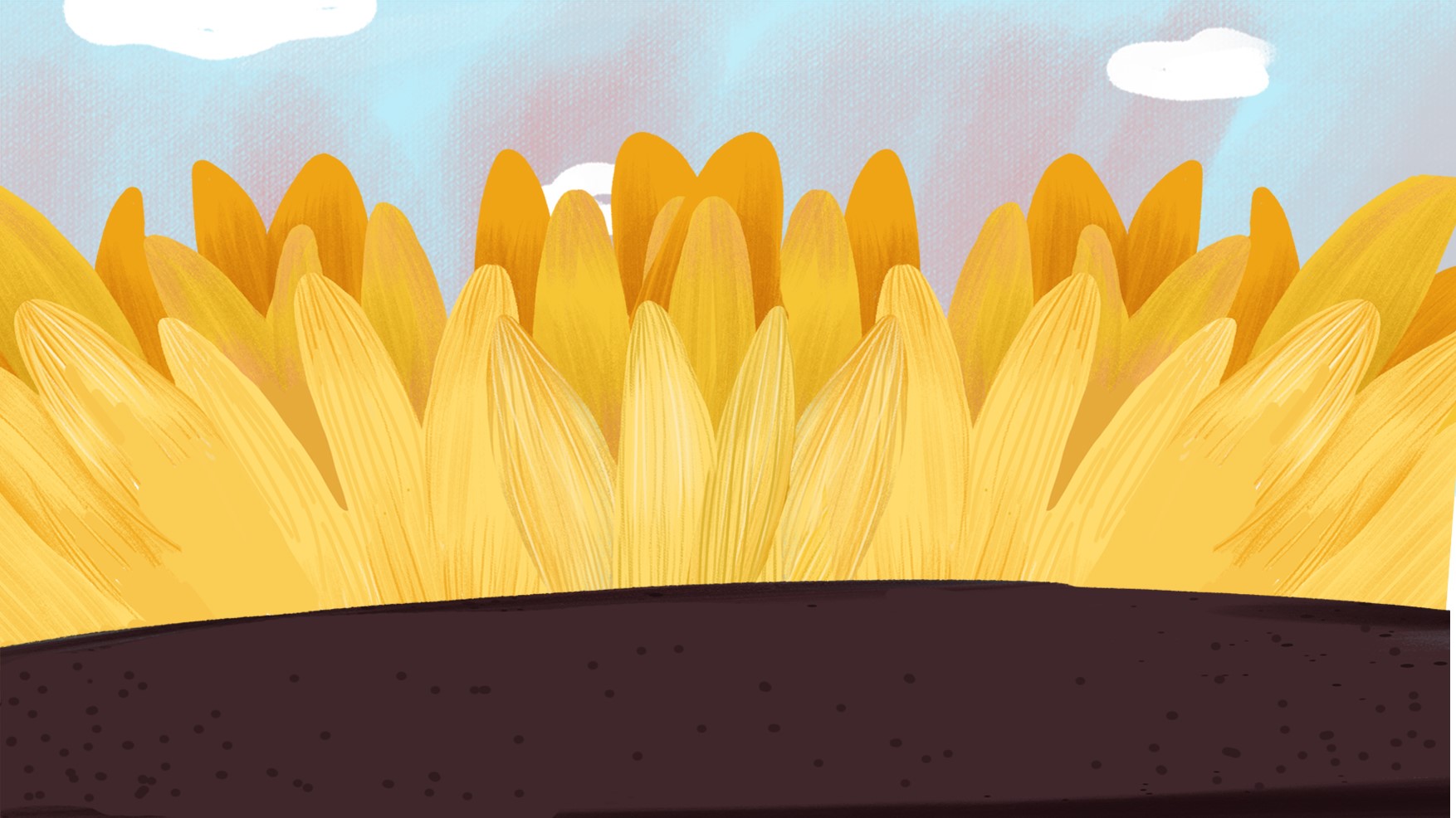 TẠM BIỆT
再见
小可爱
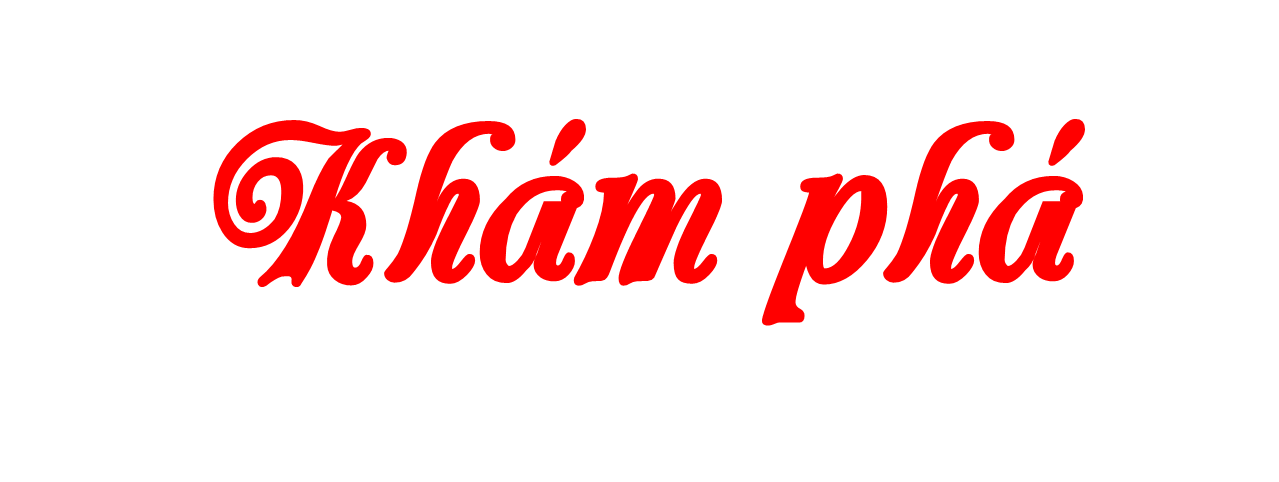 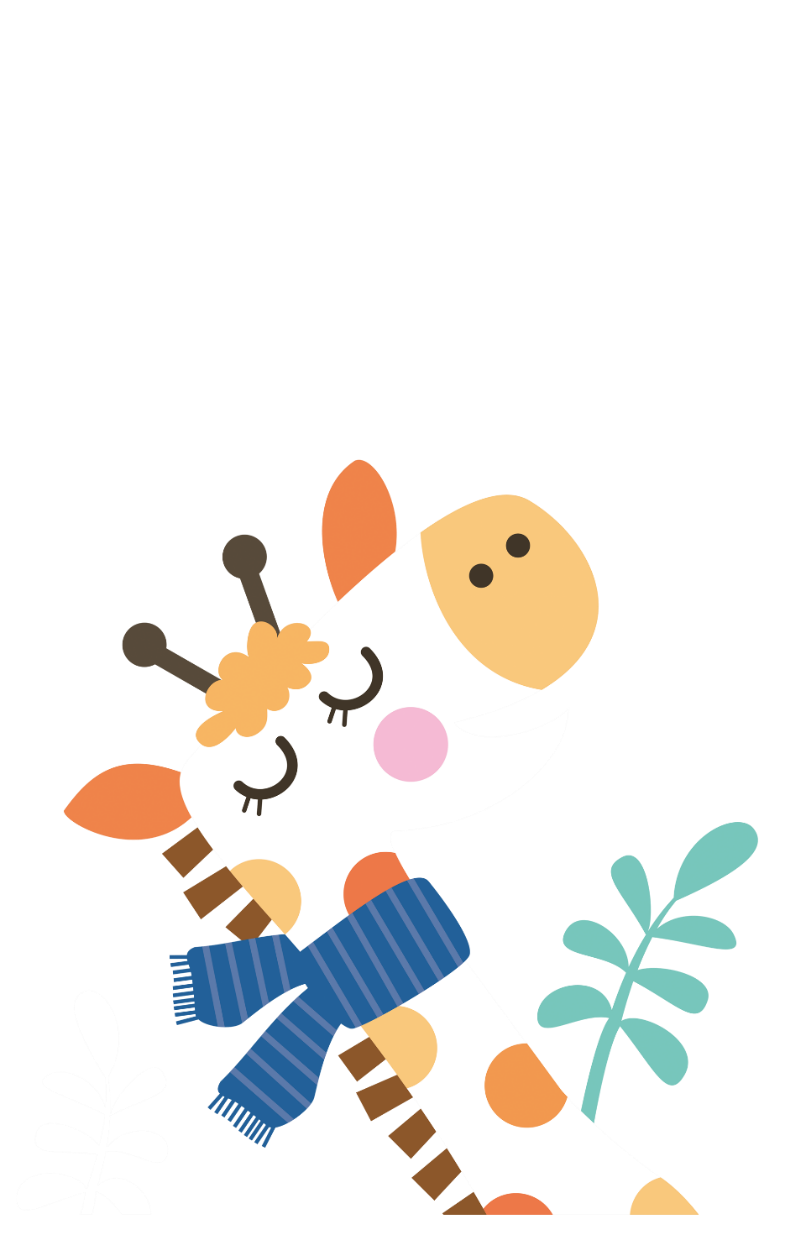 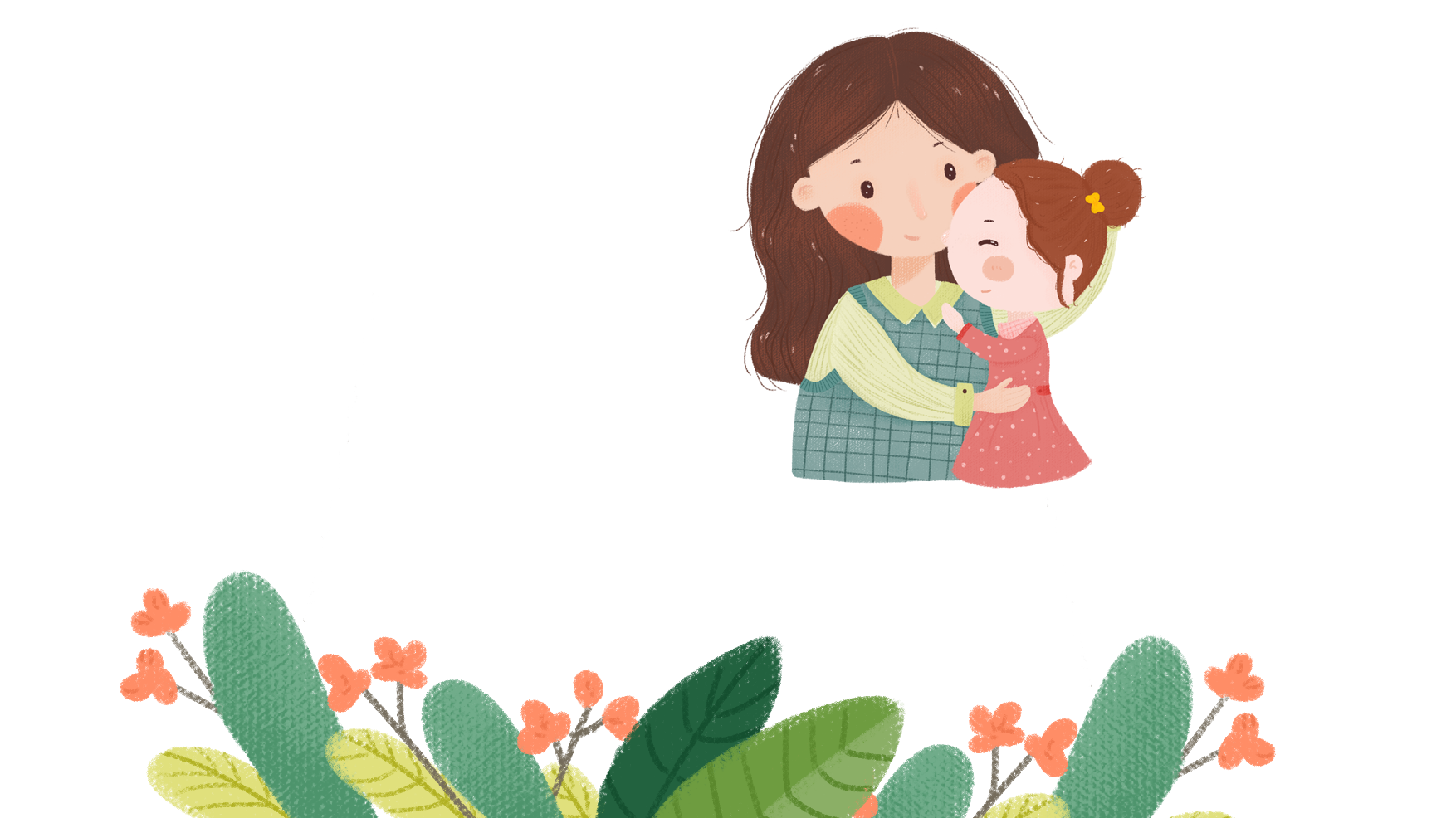 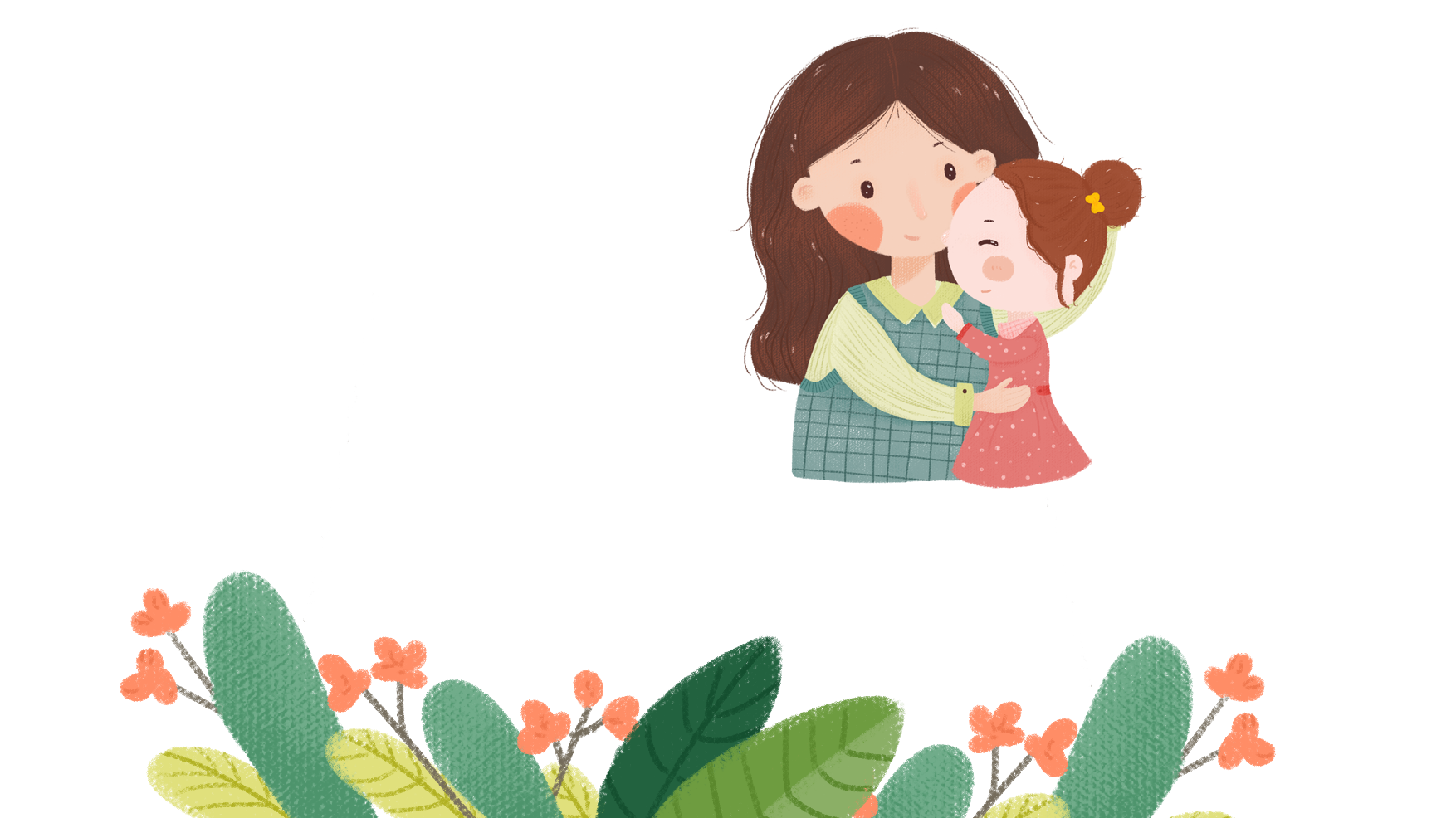 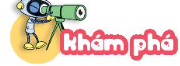 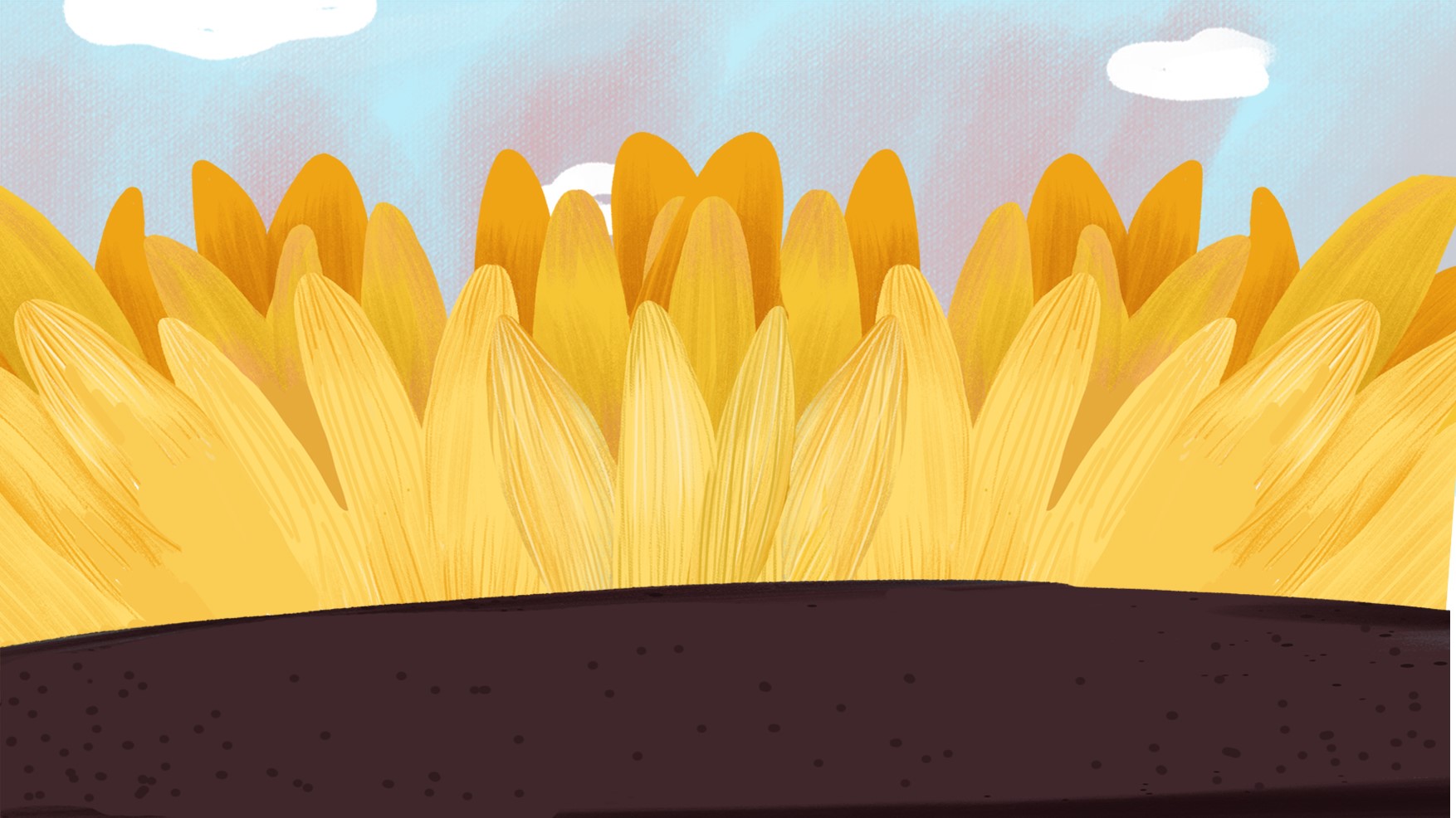 TẠM BIỆT
Một xưởng may có 10 450 m vải, người ta dùng số vải đó để may quần áo, mỗi bộ quần áo may hết 3 m vải. Hỏi may được nhiều nhất bao nhiêu bộ quần áo như vậy và còn thừa mấy mét vải?
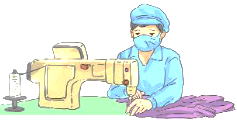 10 450 : 3 = ?
Muốn biết may được nhiều nhất bao nhiêu bộ quần áo như vậy và còn thừa mấy mét vải ta làm như thế nào?
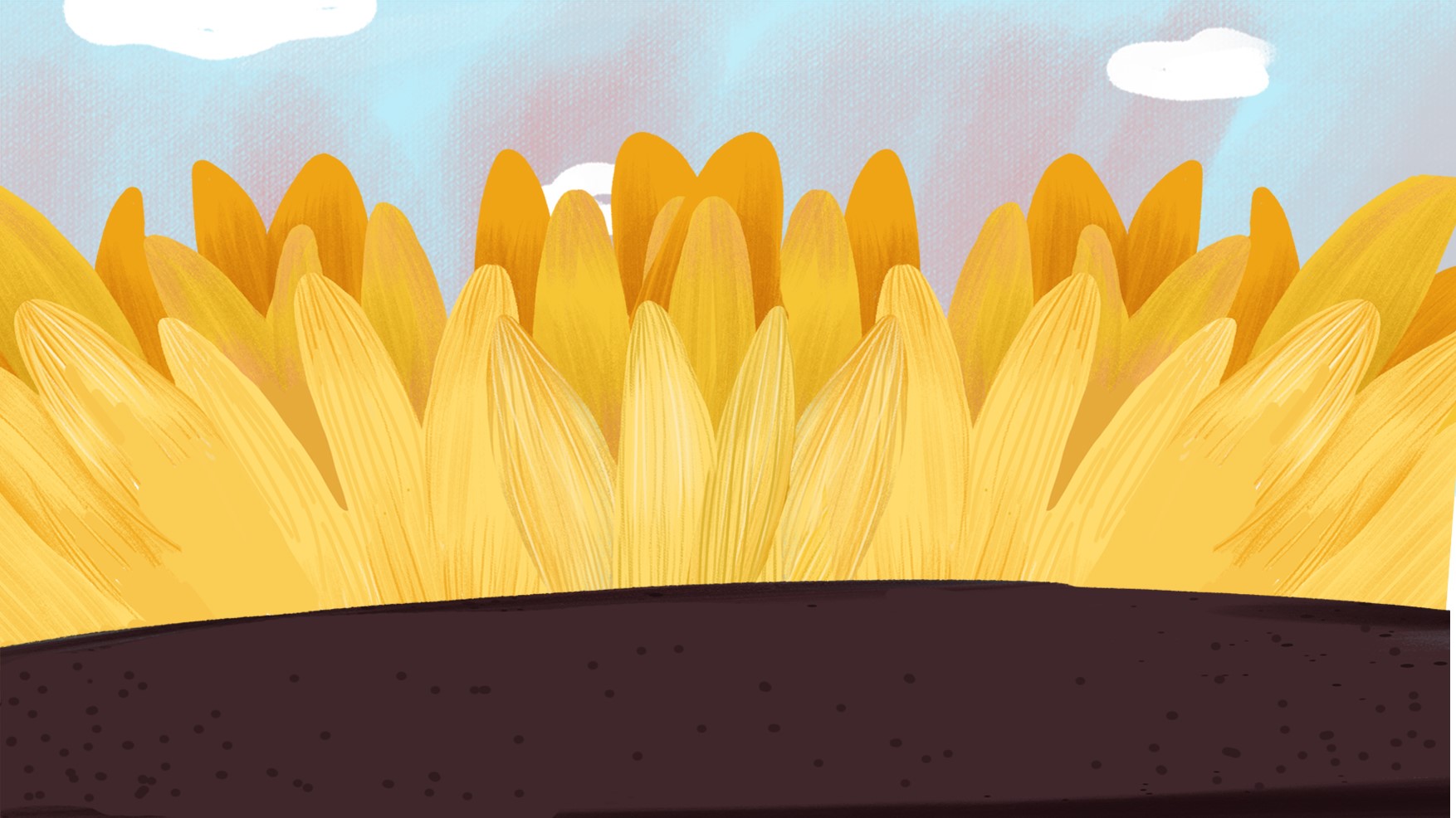 TẠM BIỆT
10 450 : 3 = ?
10 chia 3 được 3, viết 3.
3 nhân 3 bằng 9, 10 trừ 9 bằng 1.
10 450
3
1
4
4
8
3
2
5
3
Hạ 4, được 14; 14 chia 3 được 4, viết 4.
4 nhân 3 bằng 12 ,14 trừ 12 bằng 2.
1
0
1
Hạ 5, được 25, 25 chia 3 được 8, viết 8.
8 nhân 3 bằng 24, 25 trừ 24 bằng 1.
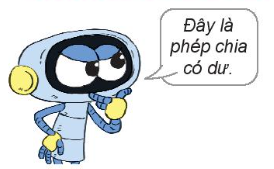 Hạ 0, được 10, 10 chia 3 được 3, viết 3.
3 nhân 3 bằng 9, 10 trừ 9 bằng 1.
10 450 : 3 = 3 483 dư 1
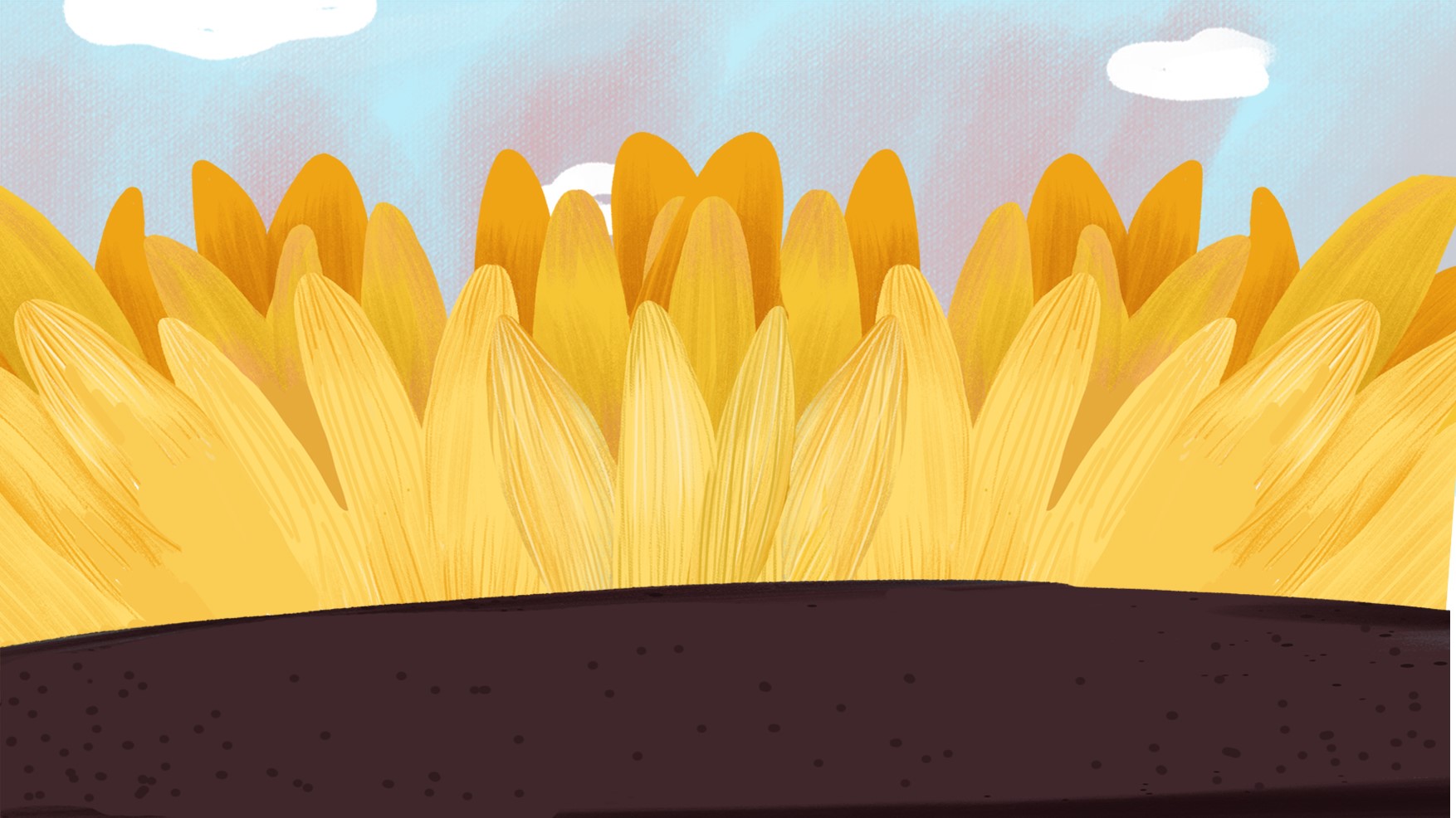 TẠM BIỆT
再见
小可爱
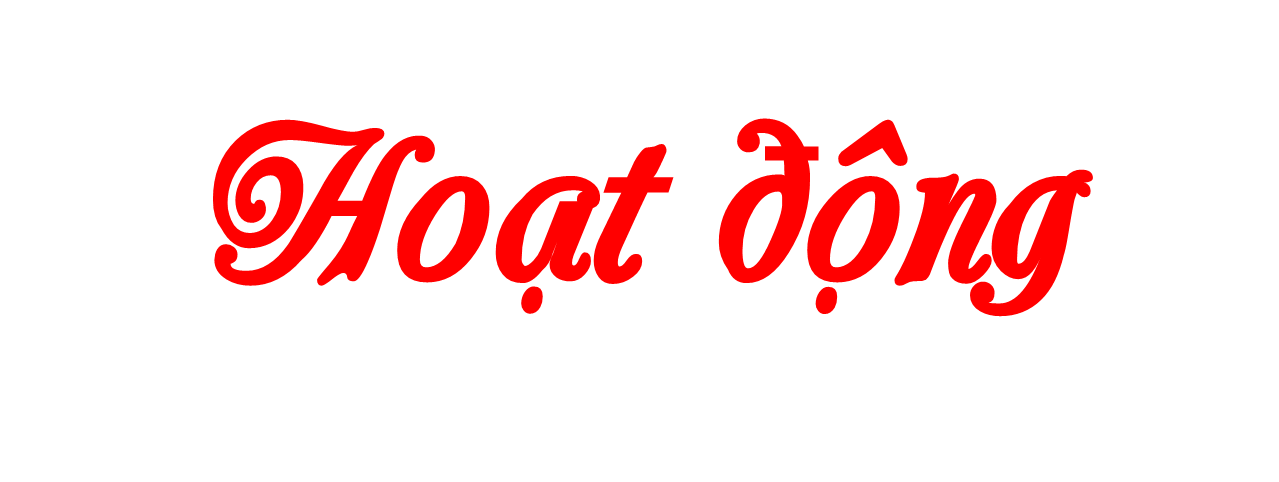 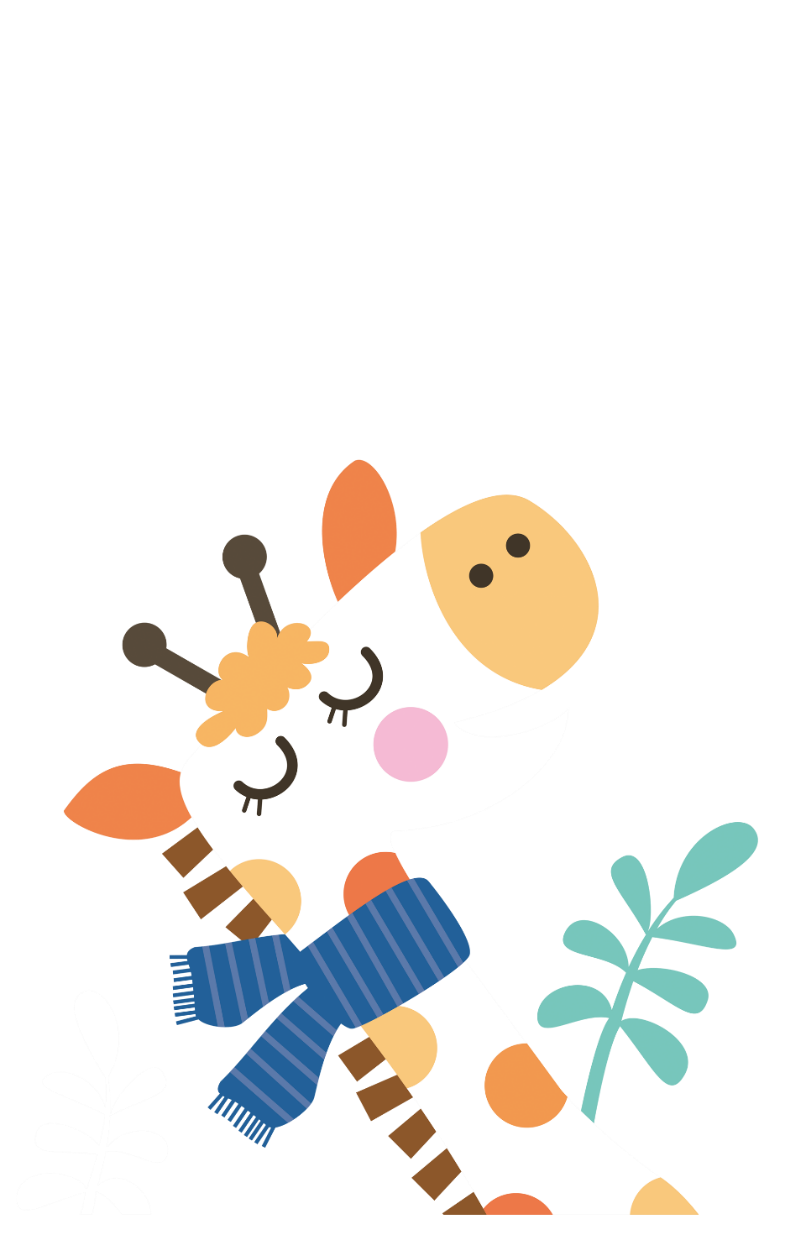 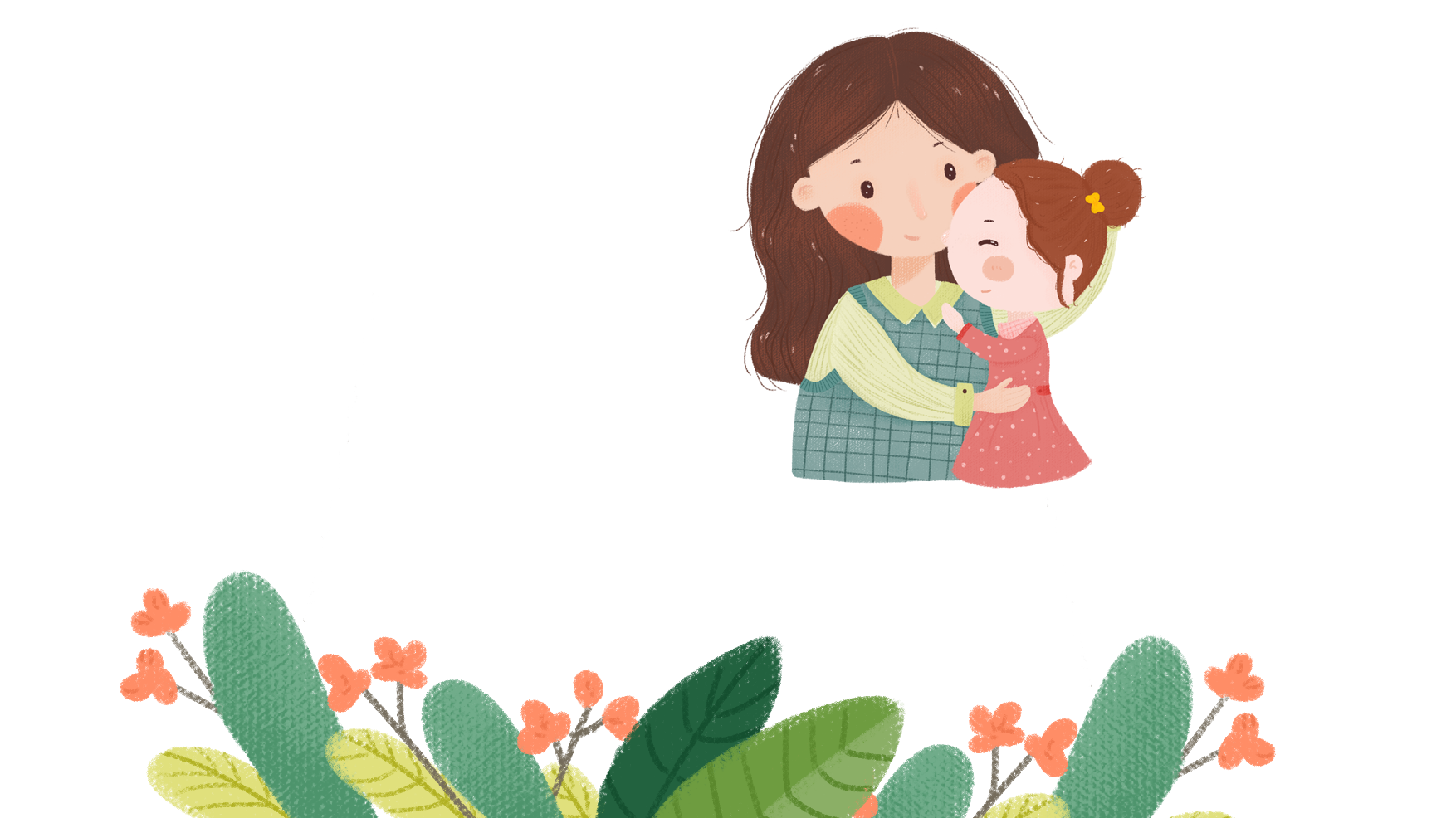 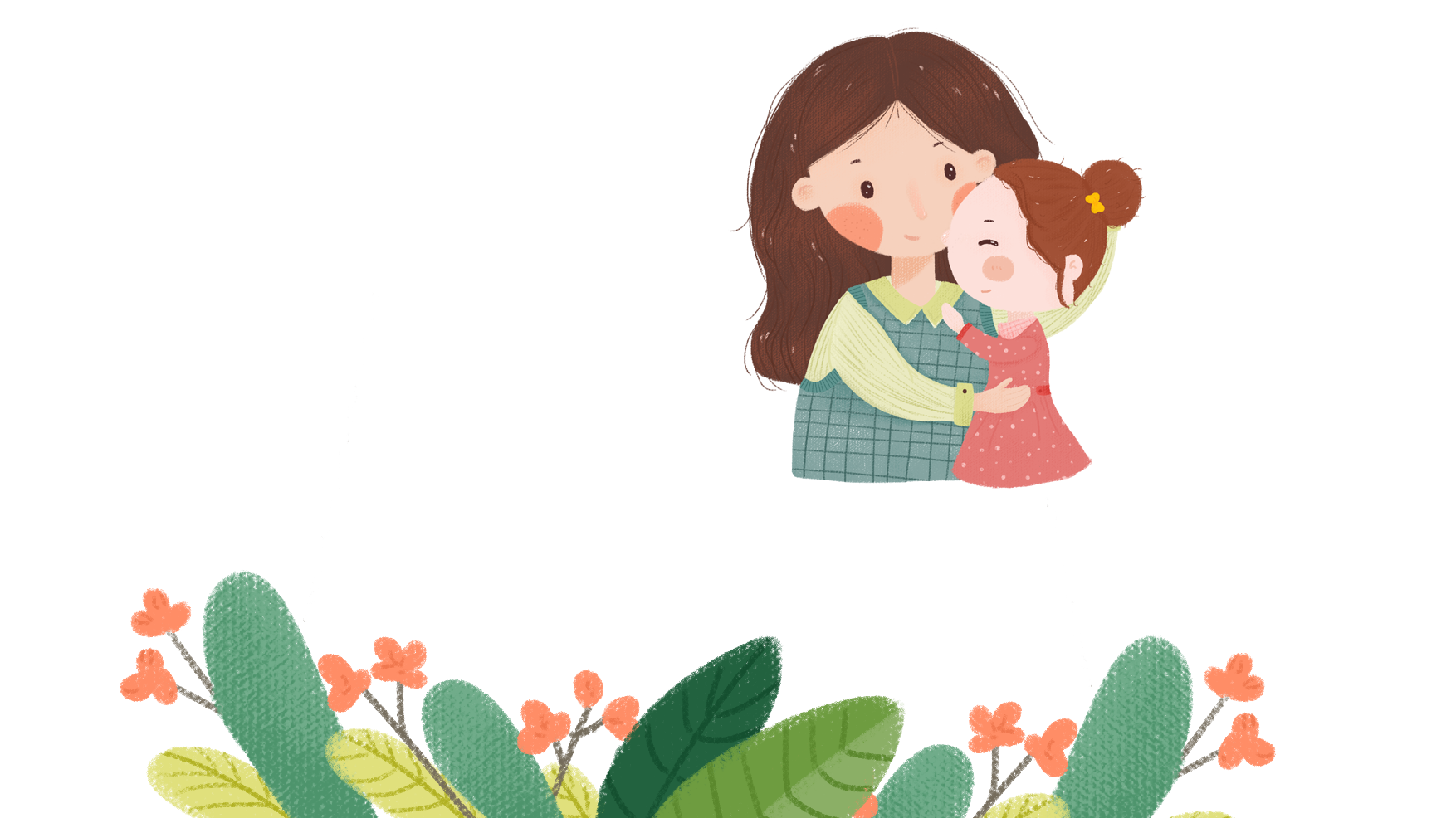 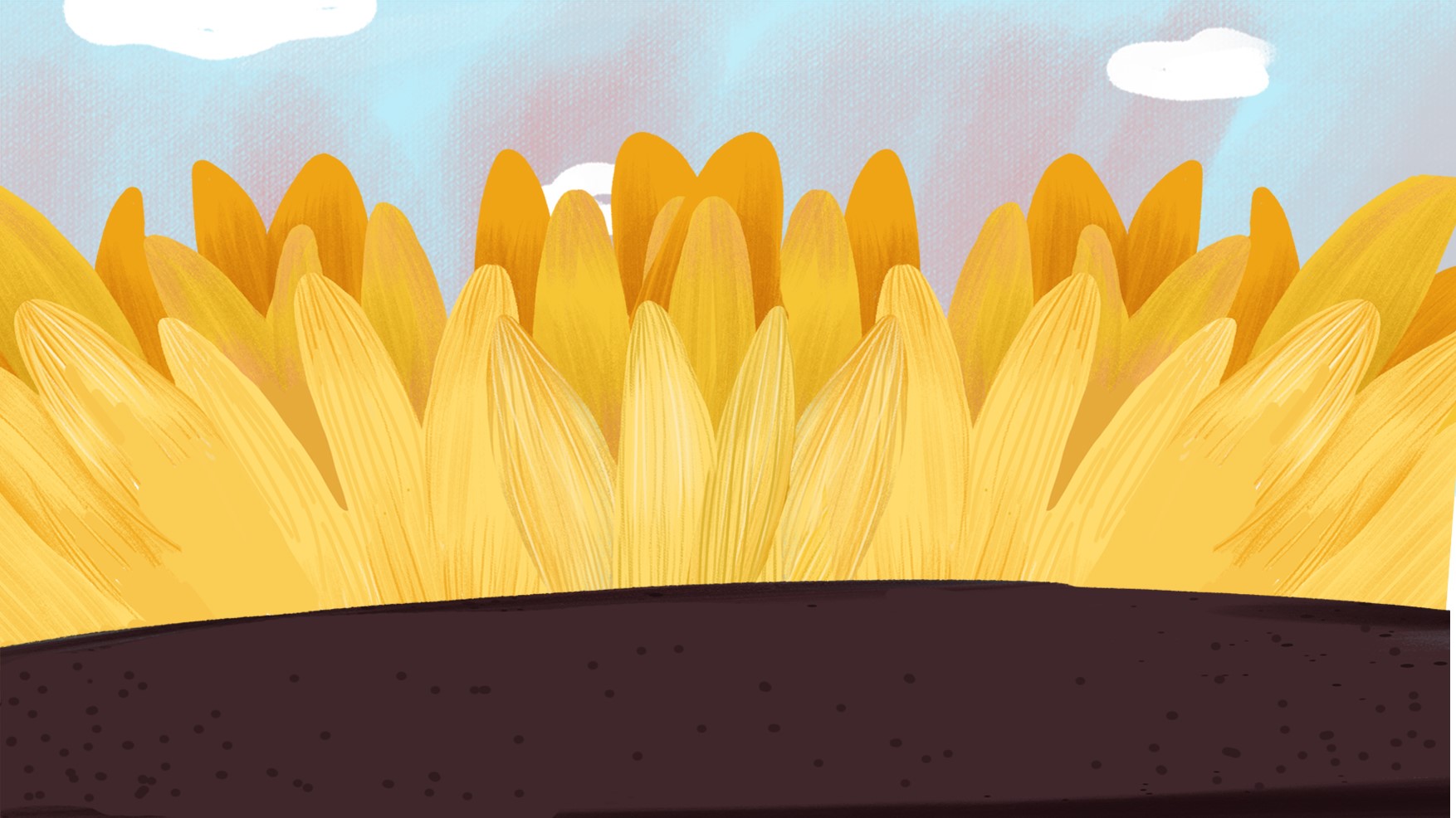 TẠM BIỆT
a) Tính
1
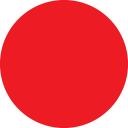 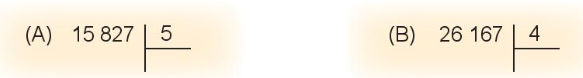 5
4
15 827
26 167
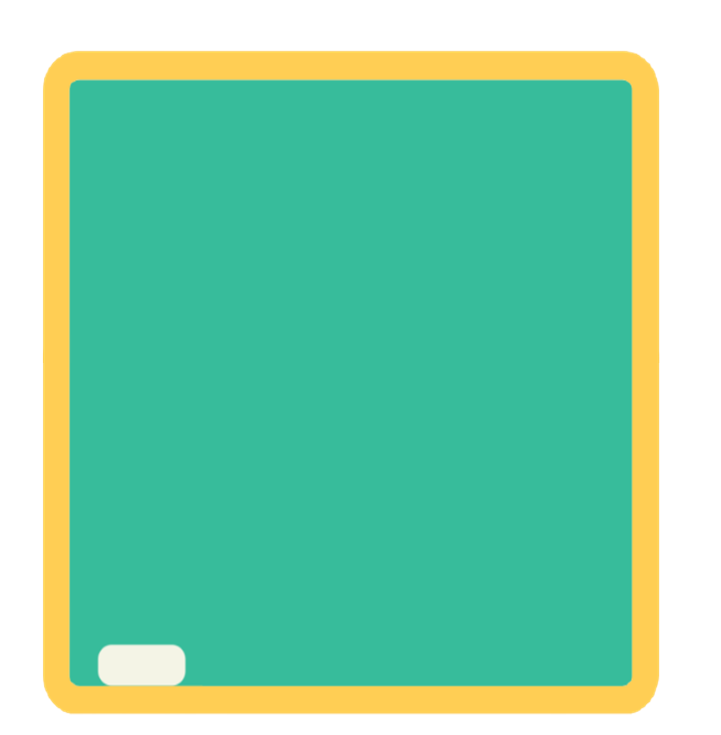 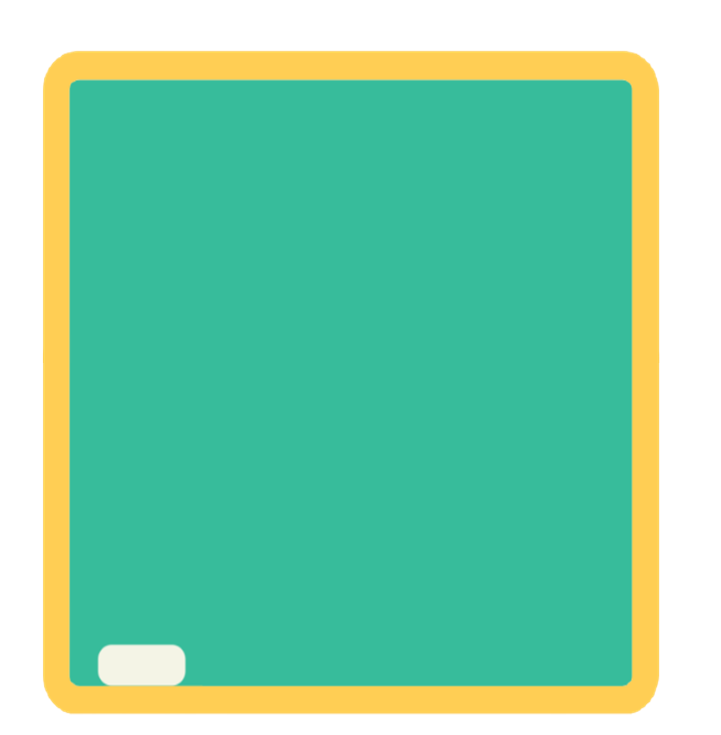 2
1
0
8
5
4
6
1
1
6
3
5
6
1
2
3
0
7
2
7
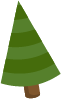 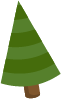 3
2
26 168 : 4 = 6 641 dư 2
15 827 : 5 = 3 165 dư 2
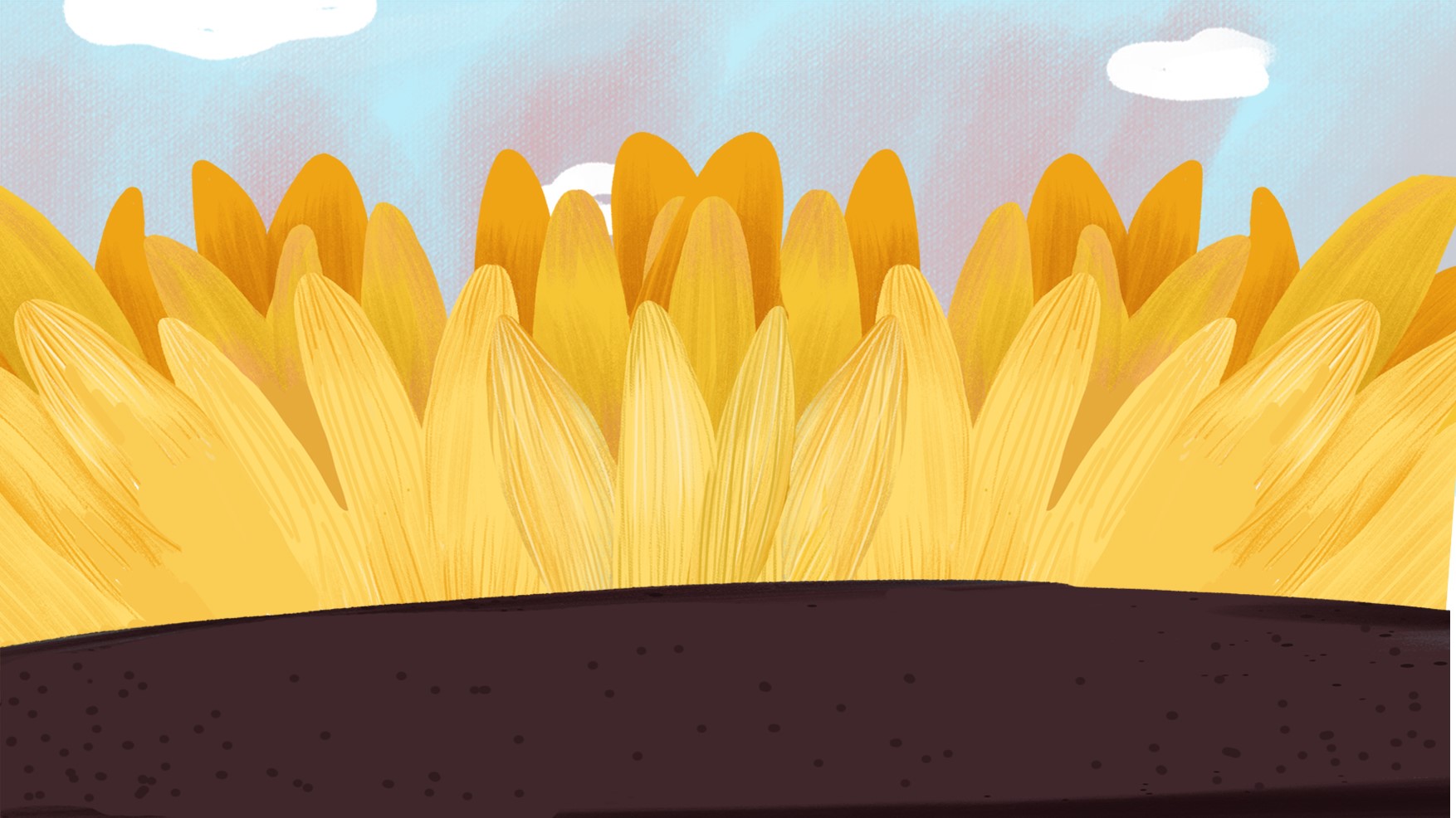 TẠM BIỆT
b) Số
1
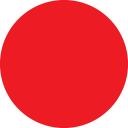 3 165
2
15 827
5
6 541
3
4
26 167
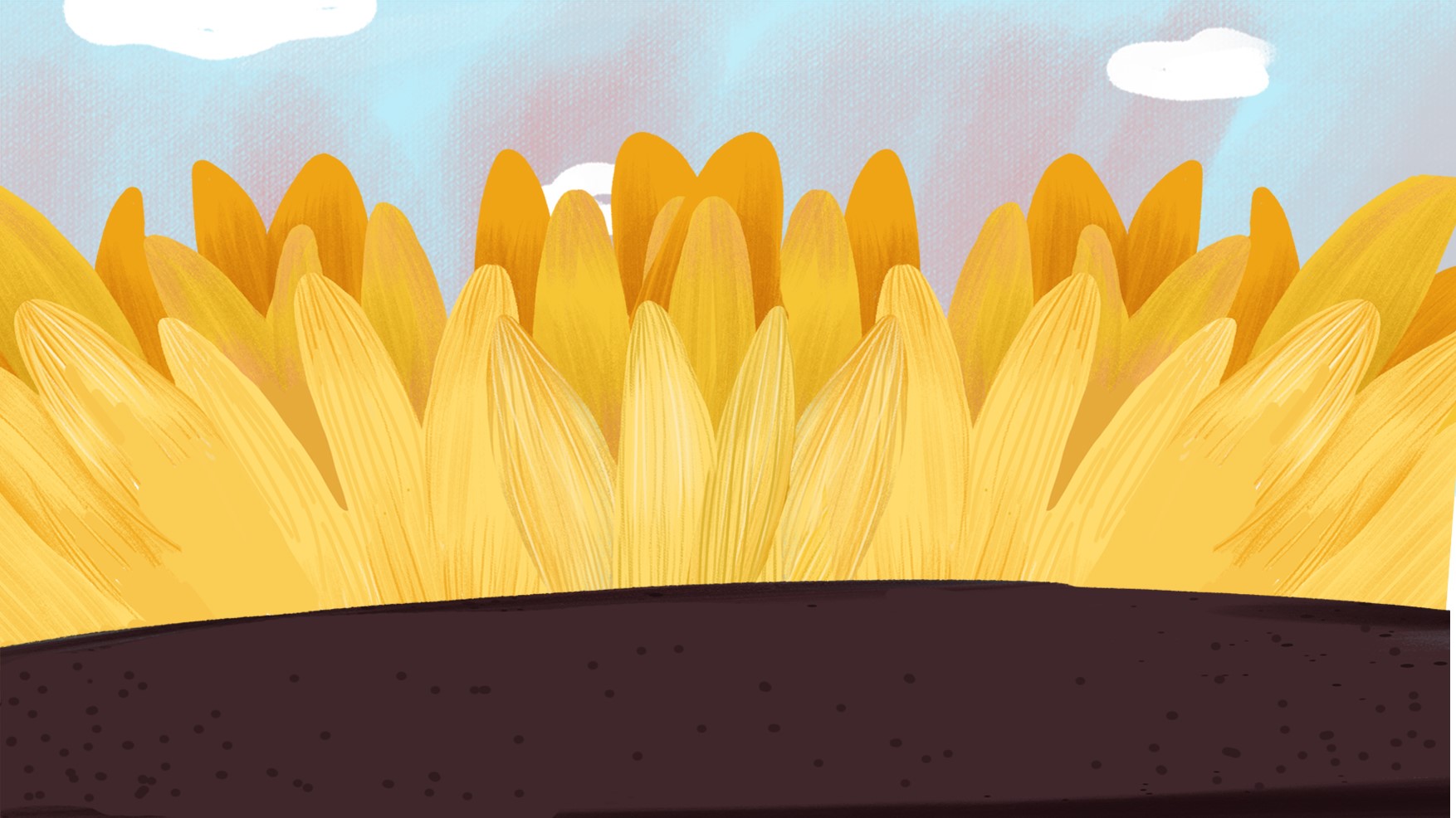 TẠM BIỆT
Đặt tính rồi tính
2
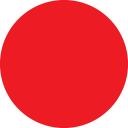 36 095 : 8
21 437 : 3
3
8
21 437
36 095
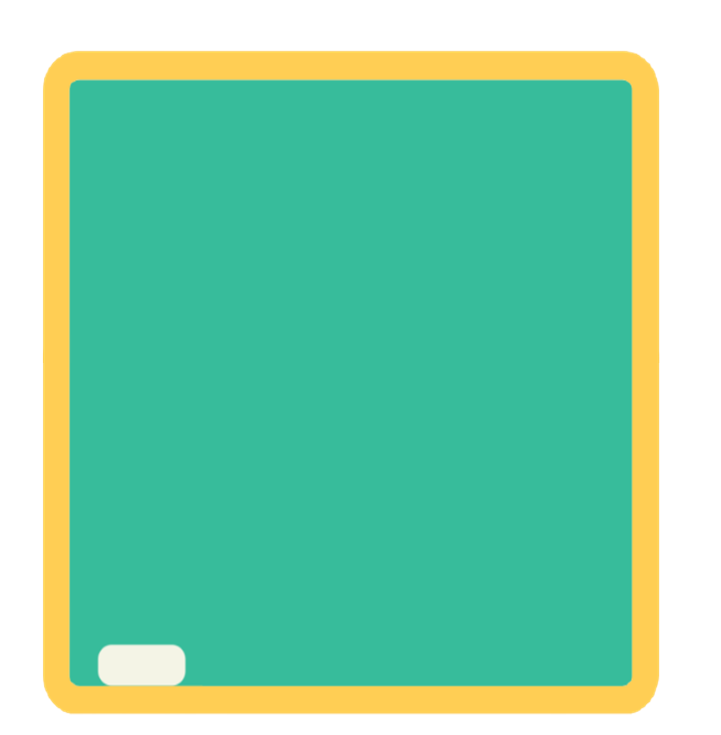 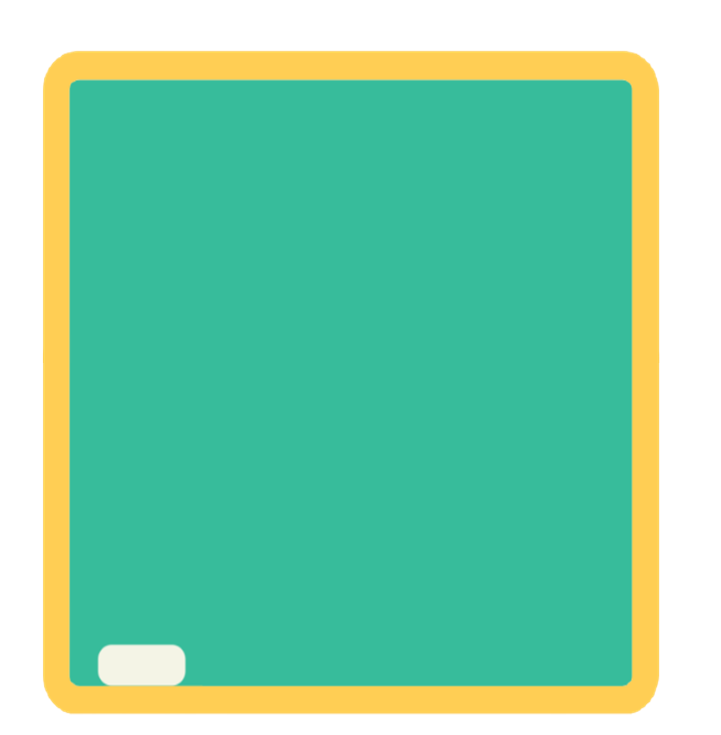 4
0
0
4
4
1
5
1
1
7
4
5
0
9
1
3
1
5
1
7
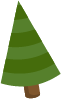 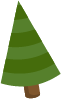 7
2
36 095 : 8 = 4 5 11 dư 7
21 437 : 3 = 7 145 dư 2
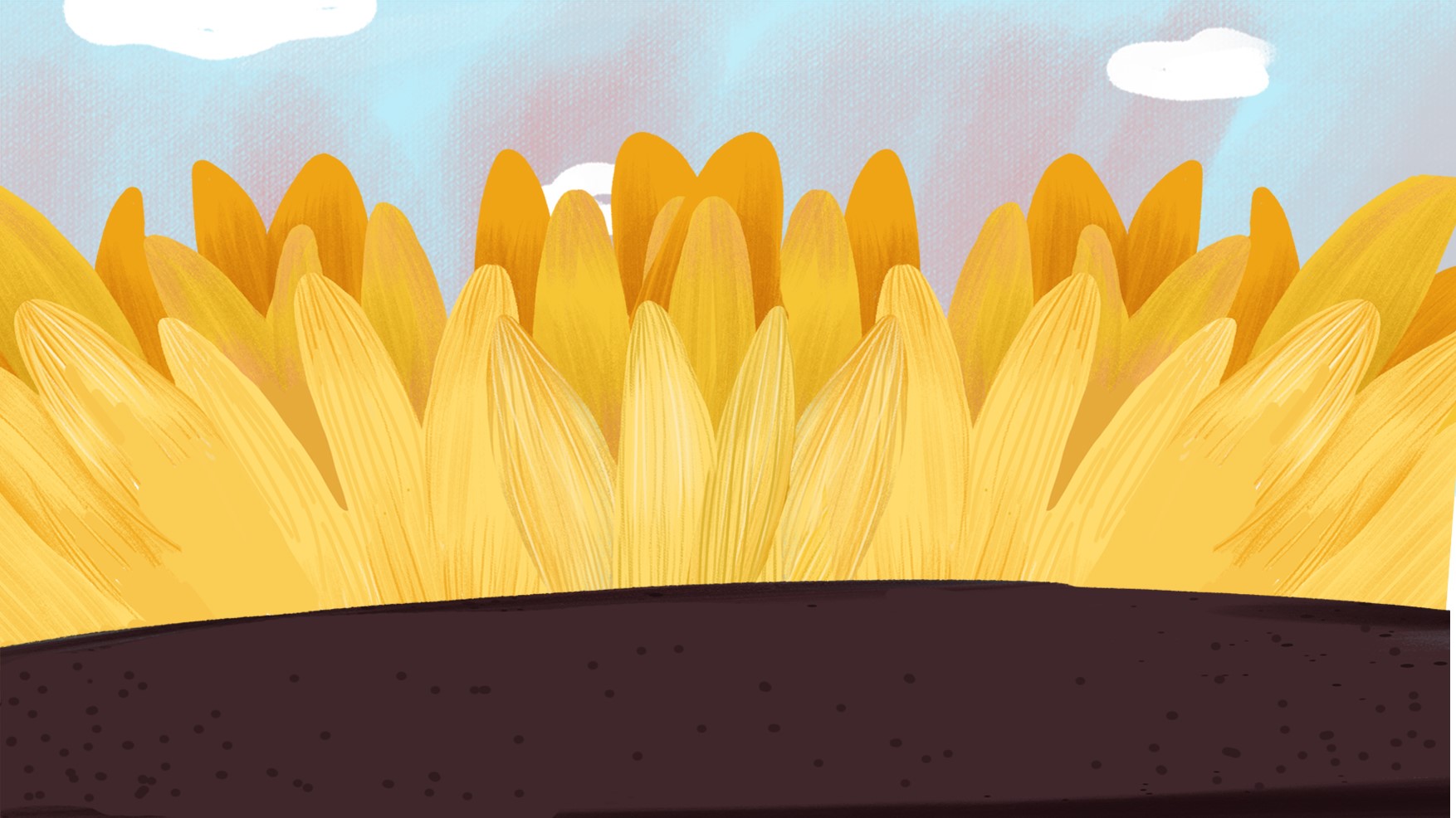 TẠM BIỆT
Có 10 243 viên thuốc, người ta đóng vào các vỉ, mỗi vỉ 8 viên thuốc. Hỏi đóng được nhiều nhất bao nhiêu vỉ thuốc và còn thừa ra mấy viên?
3
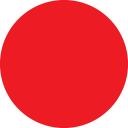 Bài giải:
            10 243 : 8 = 1 280 (dư 3)
Vậy đóng được nhiều nhất 1 280 vỉ thuốc và còn thừa ra 3 viên.
                   Đáp số:  1280 vỉ thuốc, thừa 3 viên.
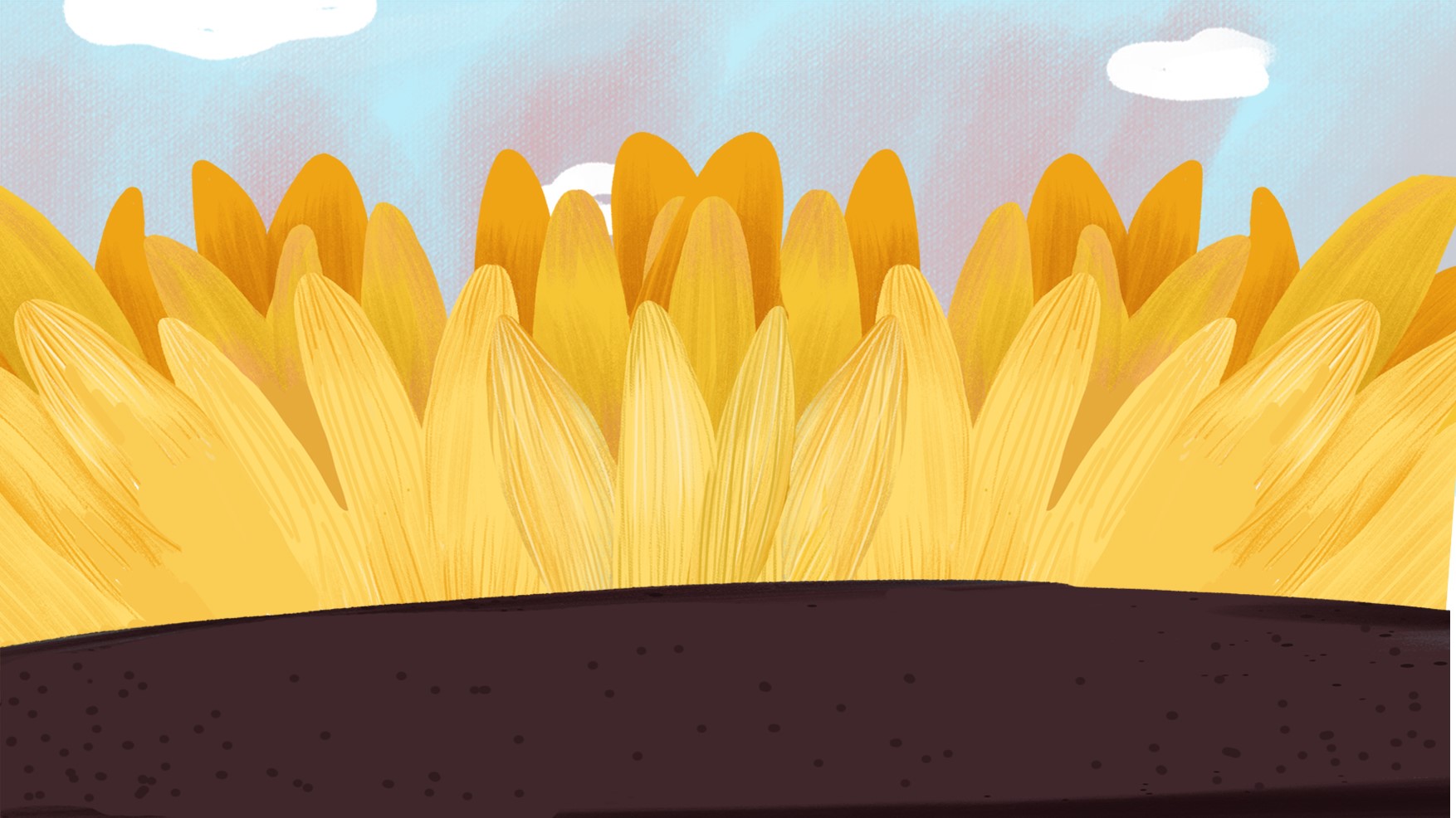 TẠM BIỆT
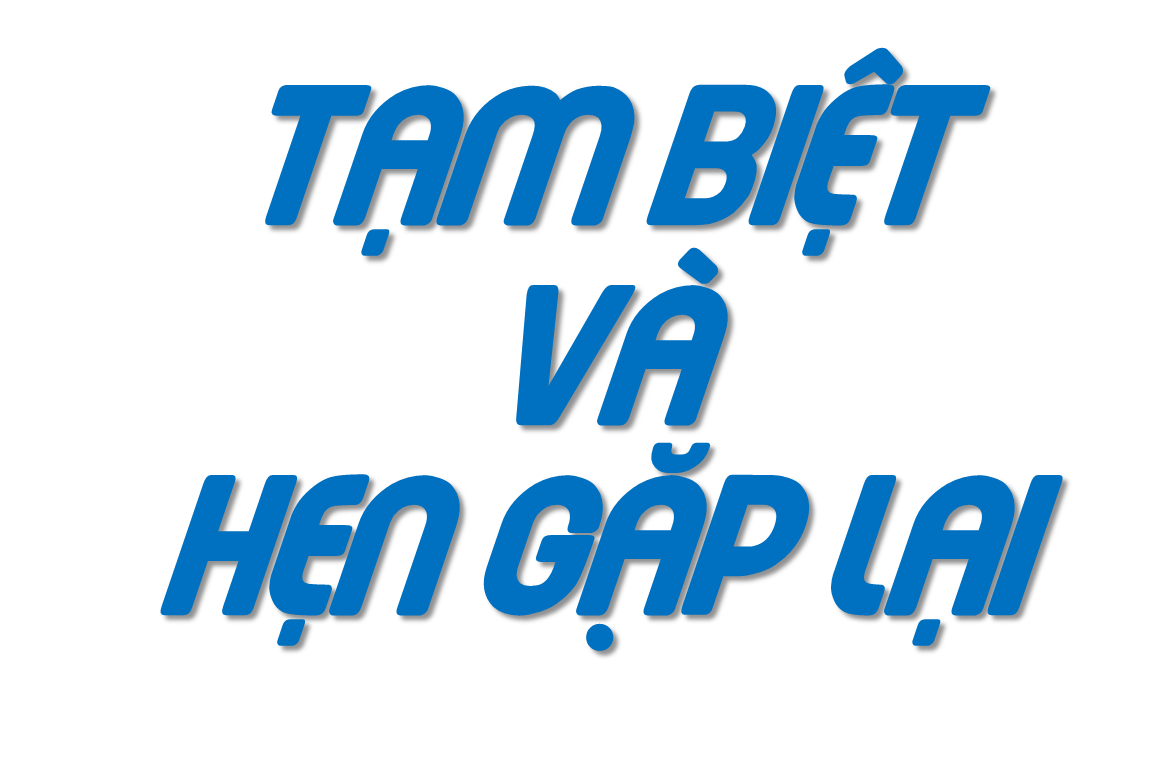 再见
小可爱
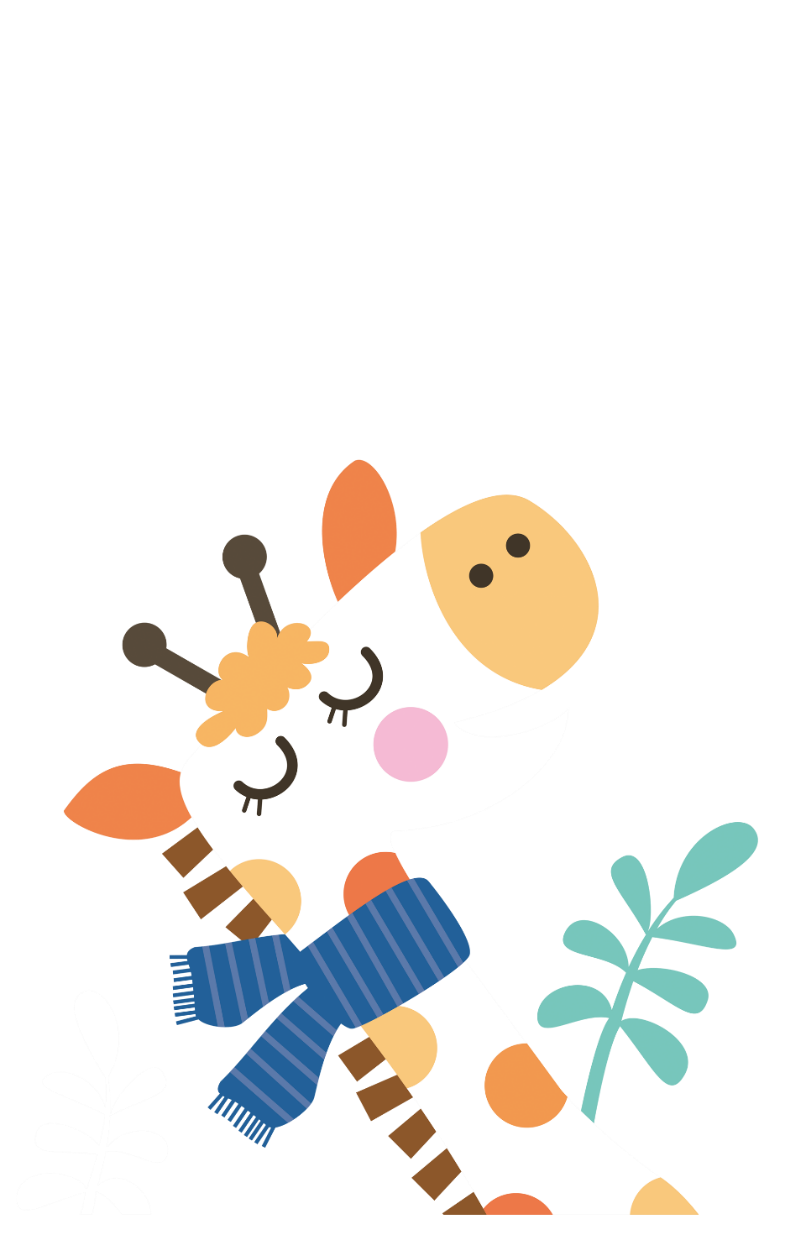 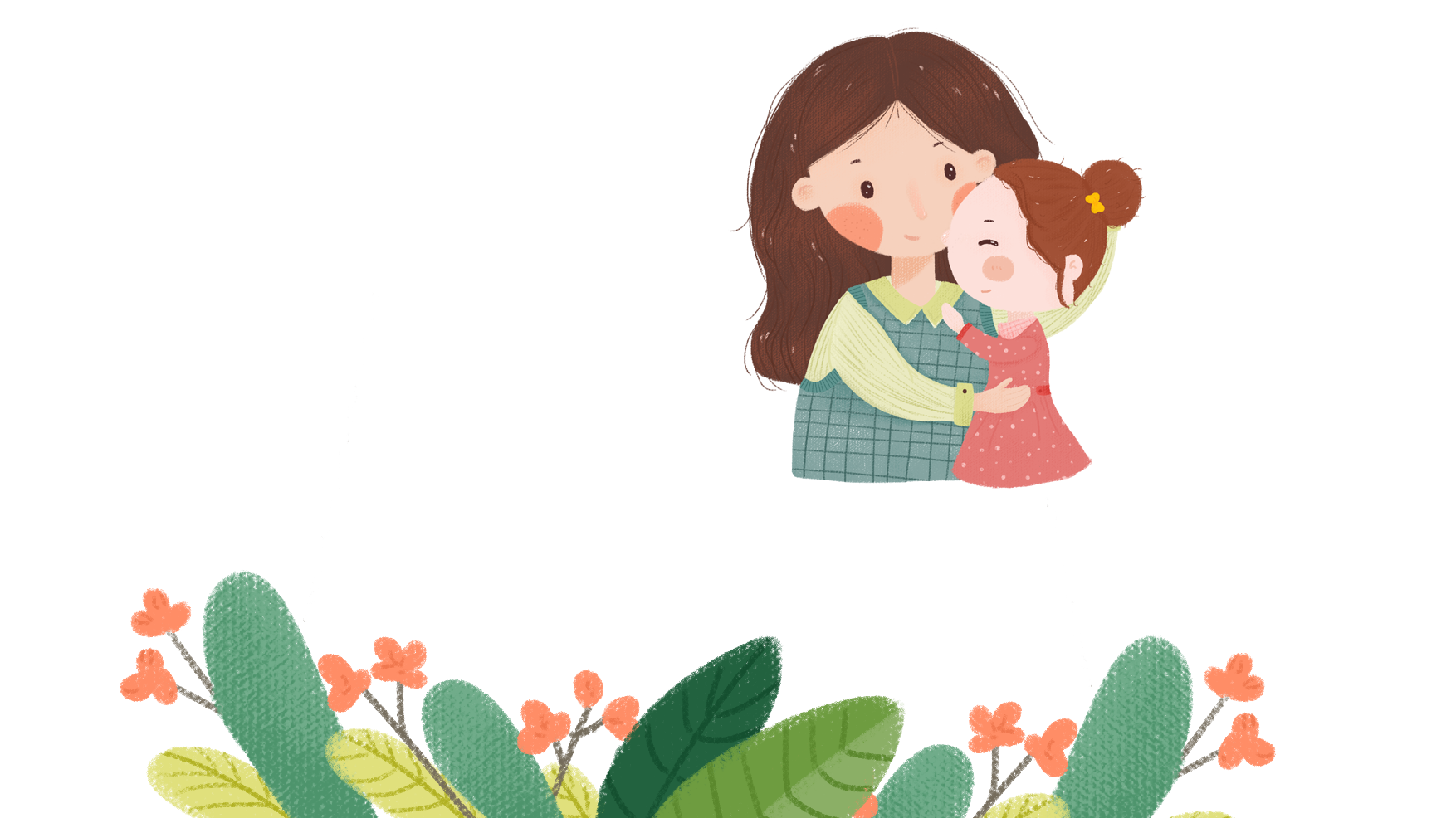 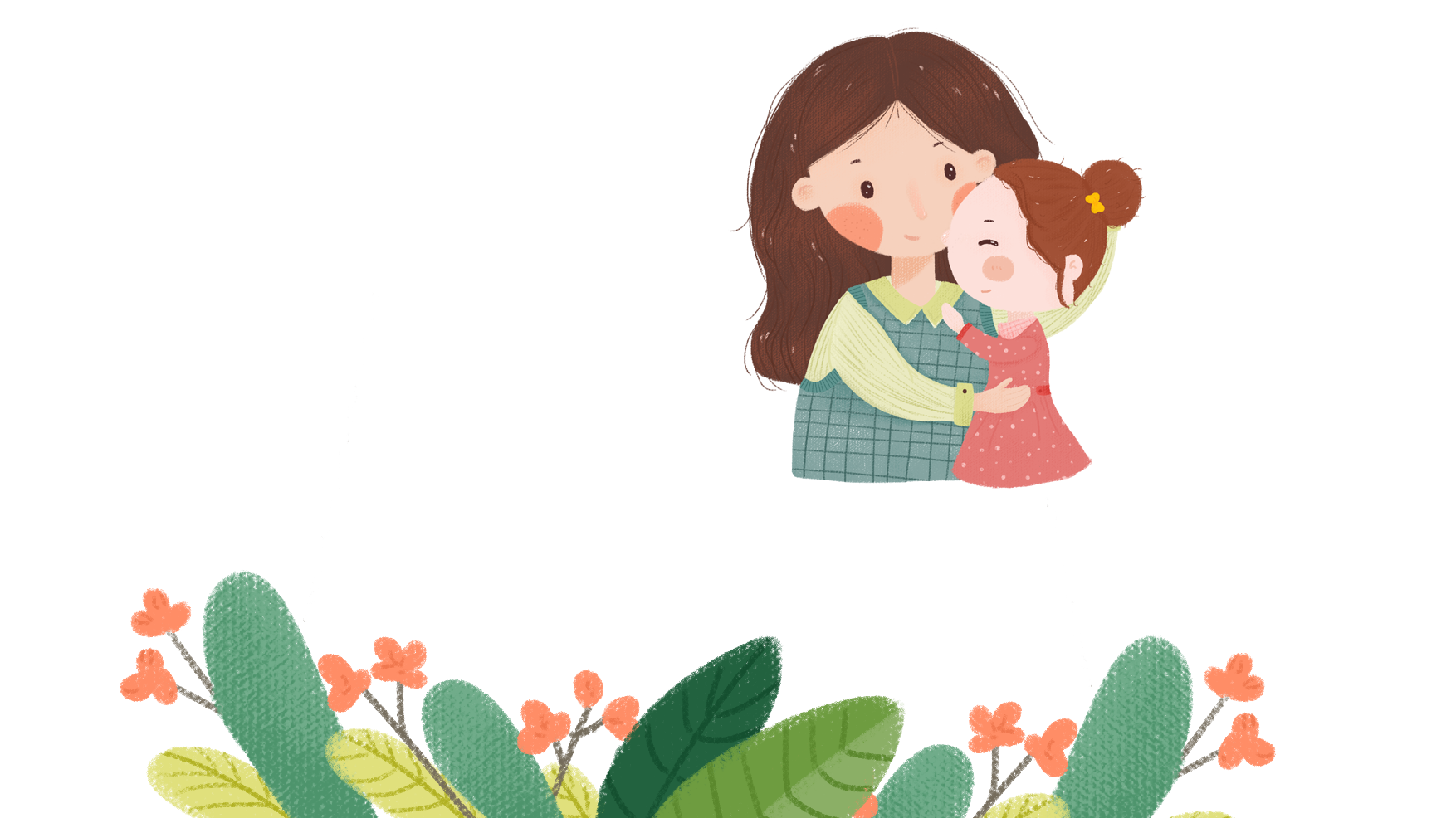